Tajuplné rýsování
„obličej avatar“
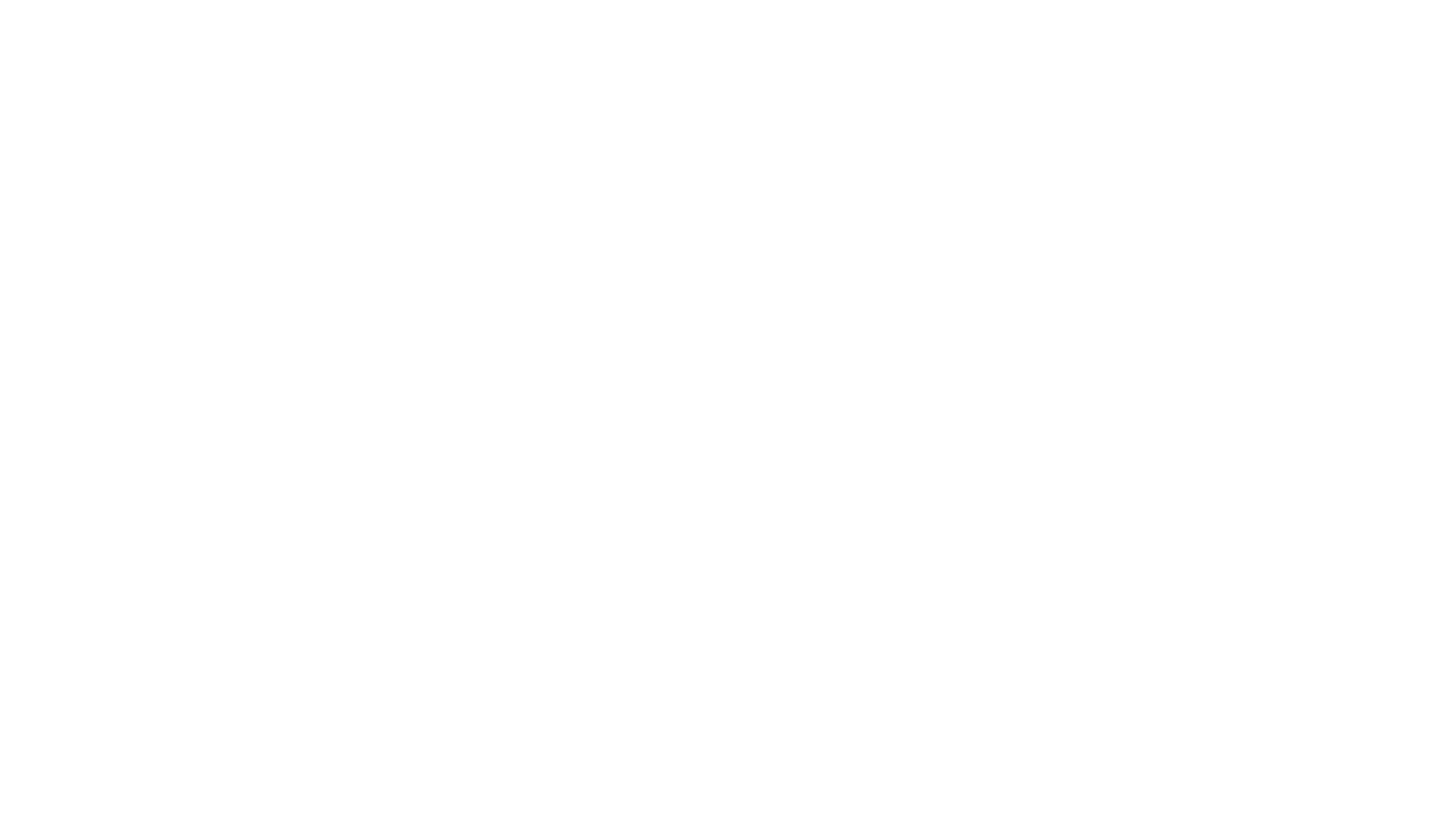 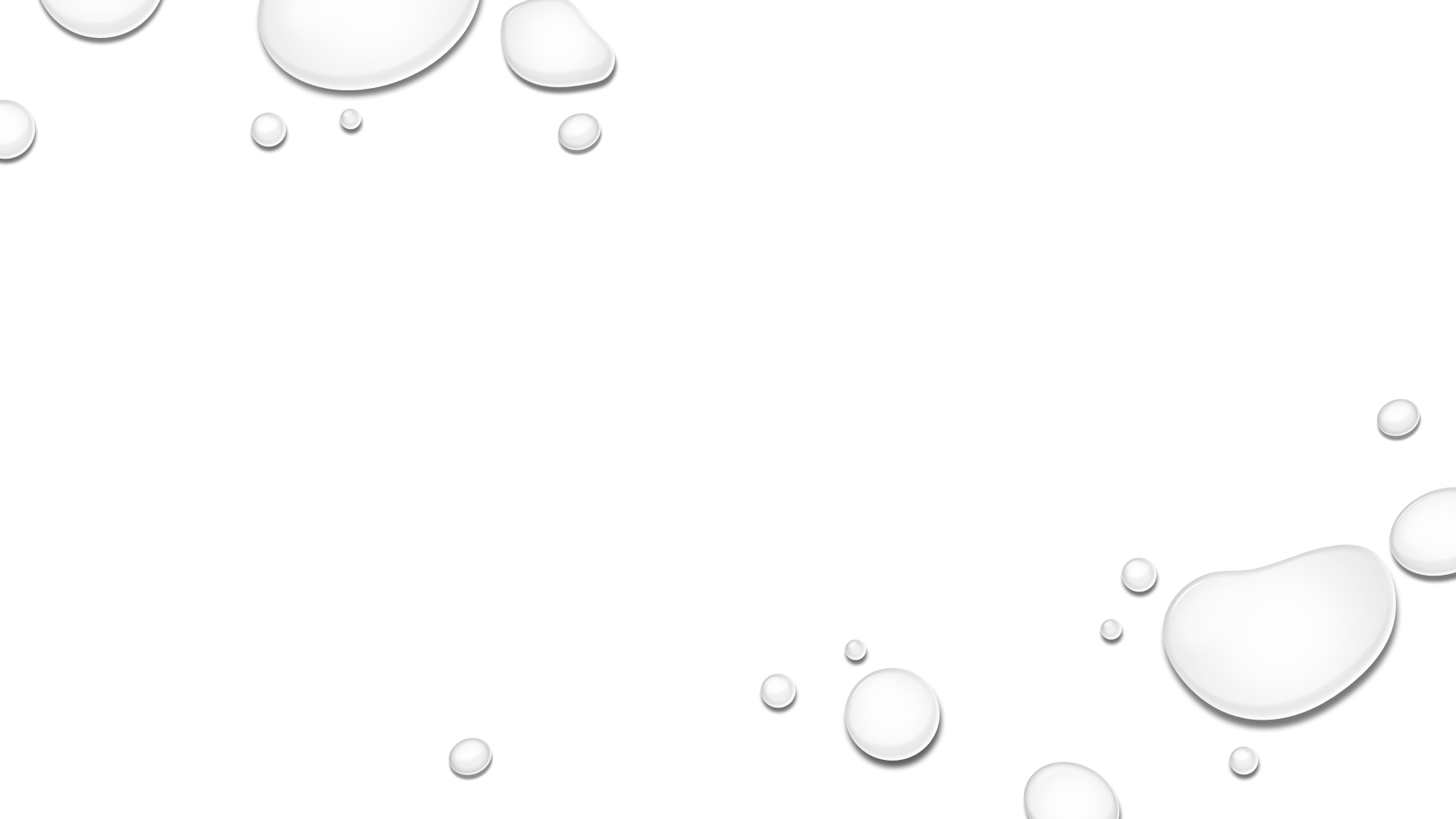 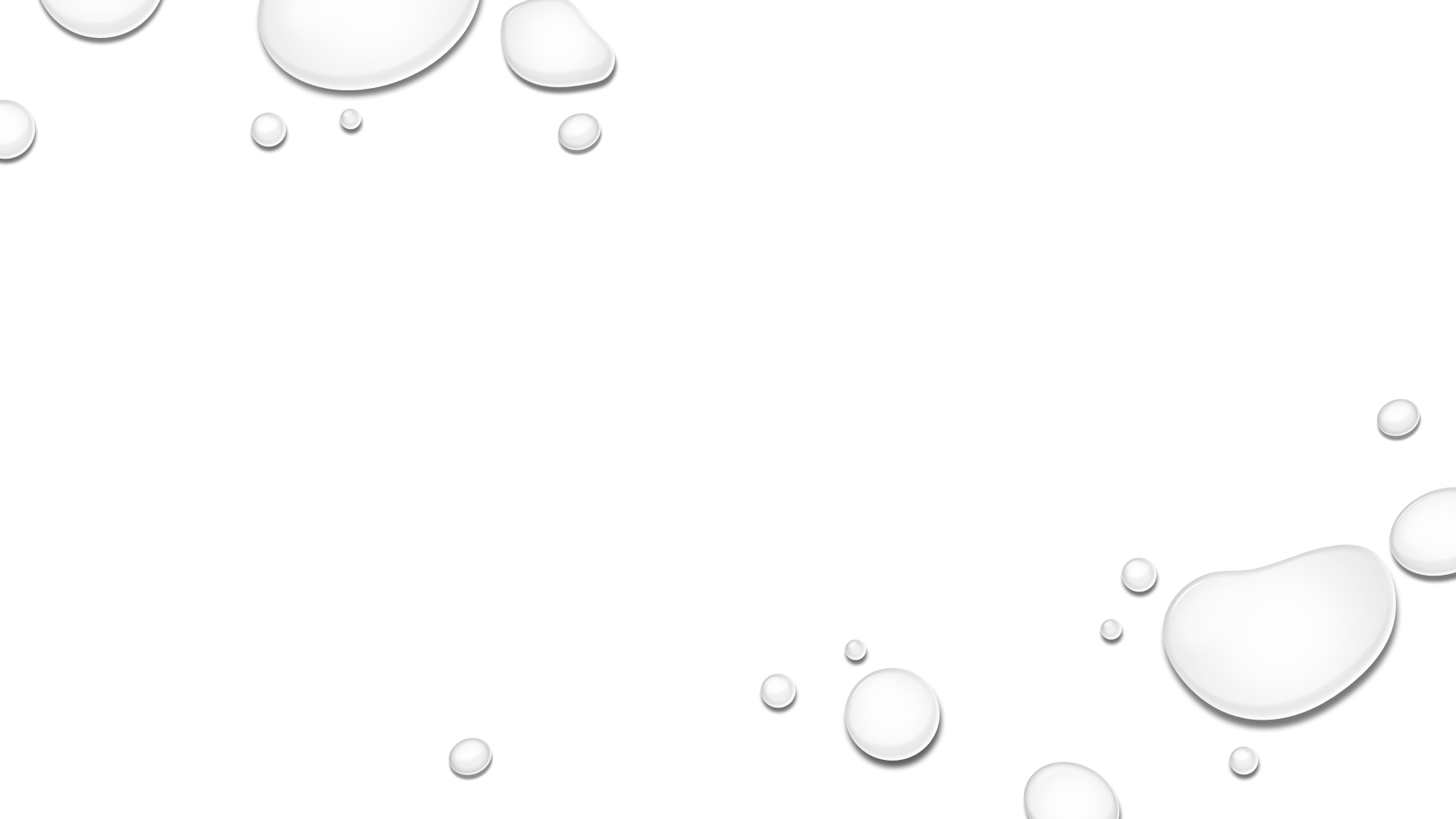 CO POTŘEBUJEME NA RÝSOVÁNÍ A KRESlENÍ?
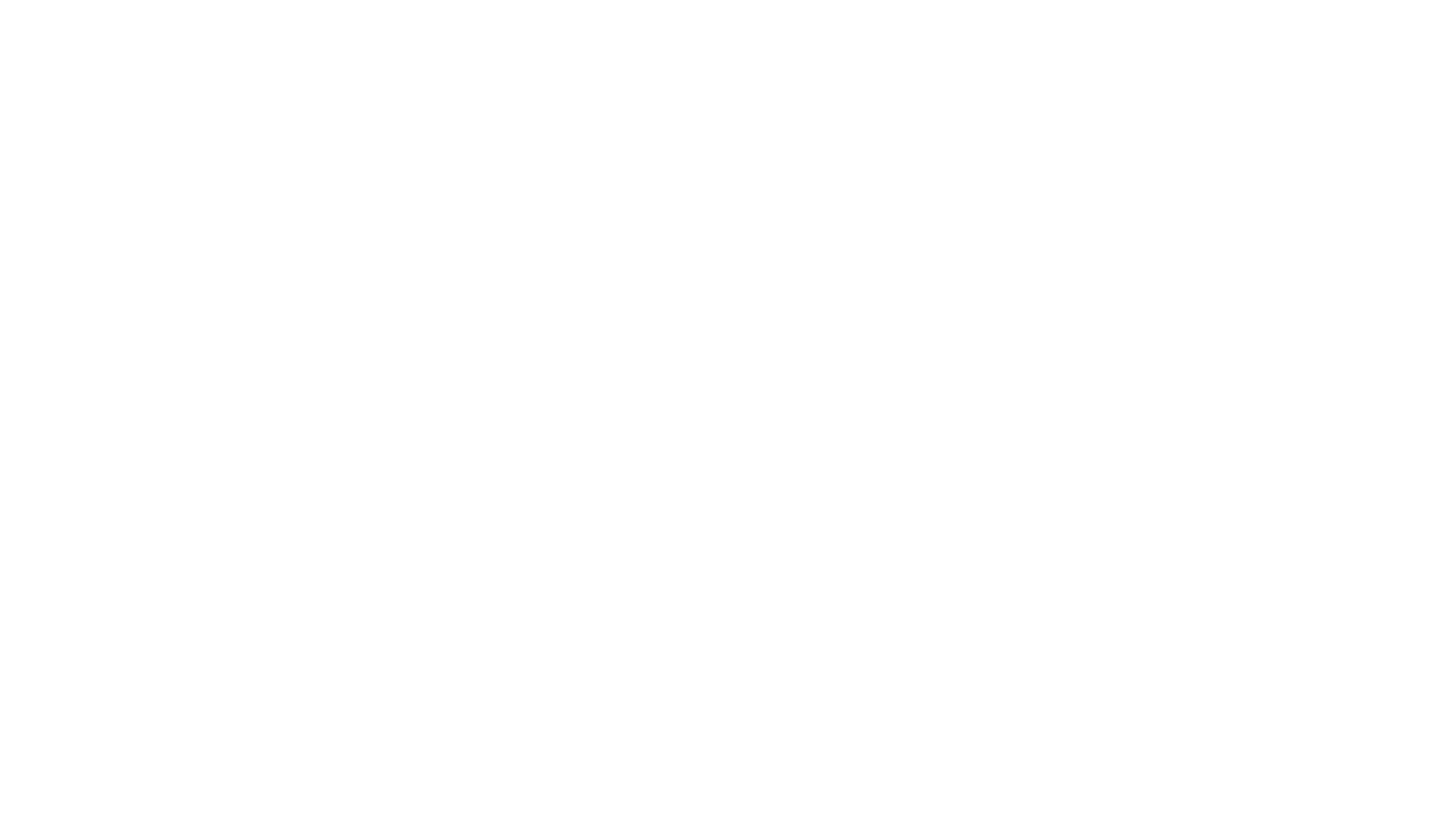 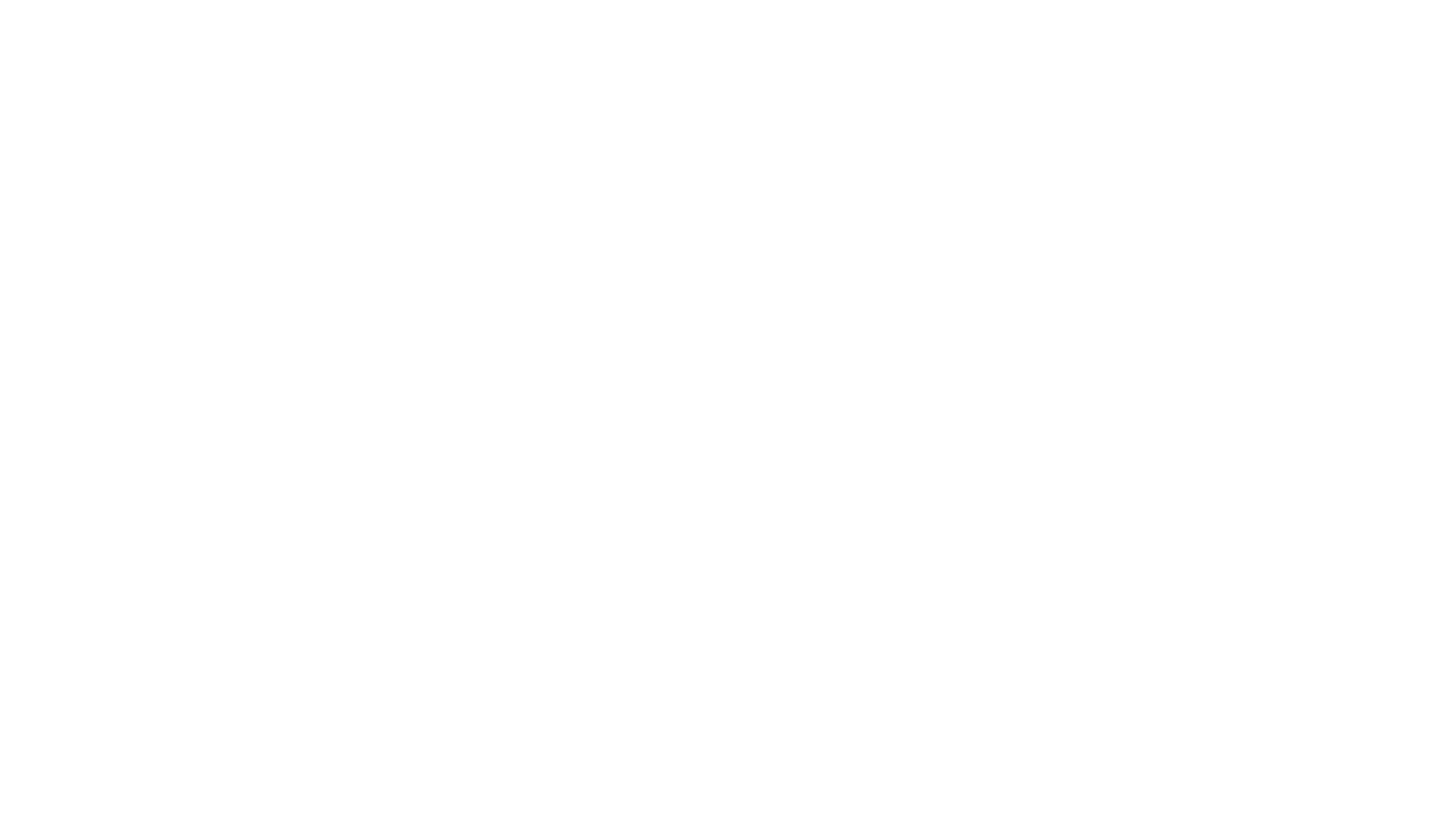 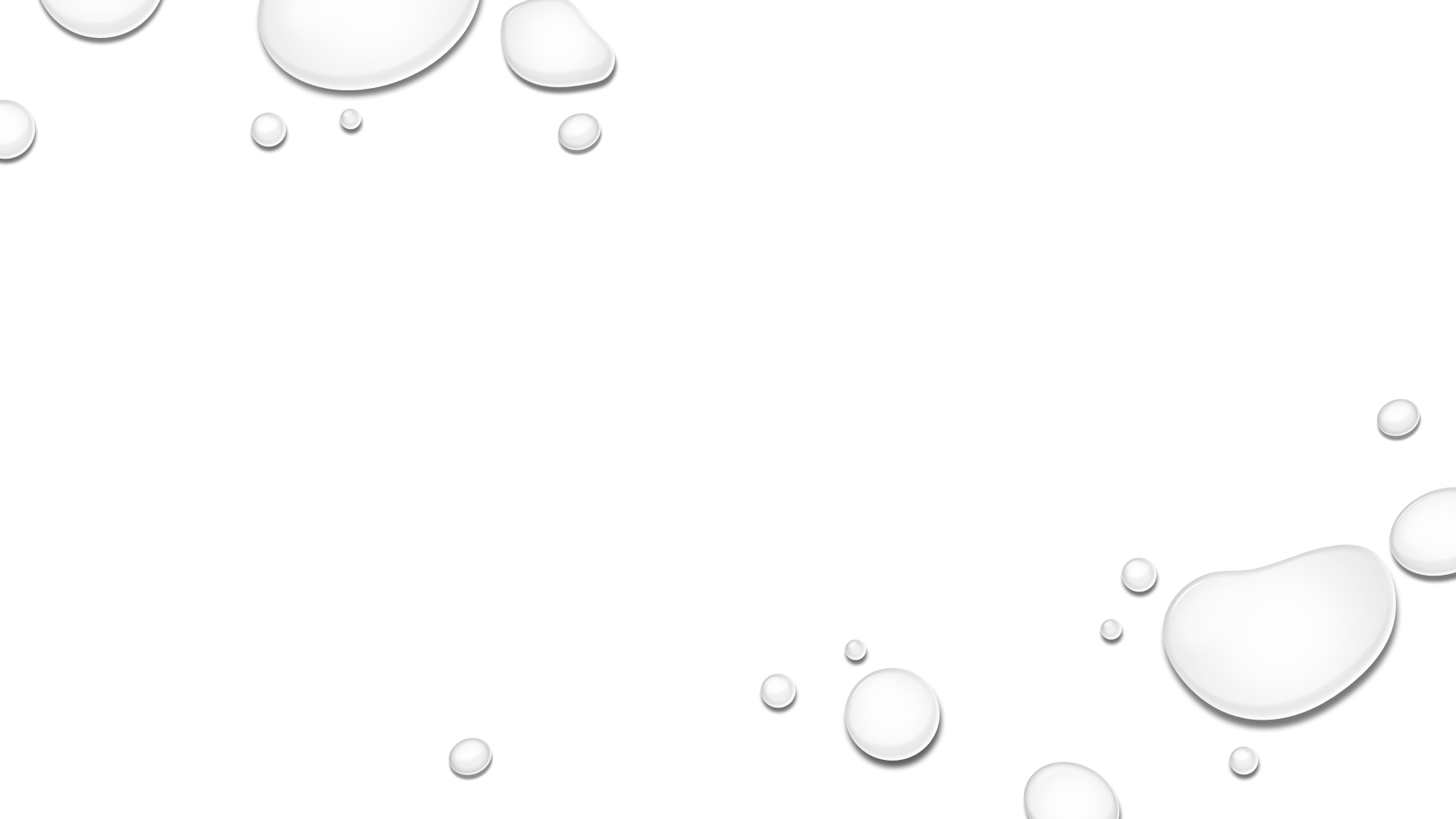 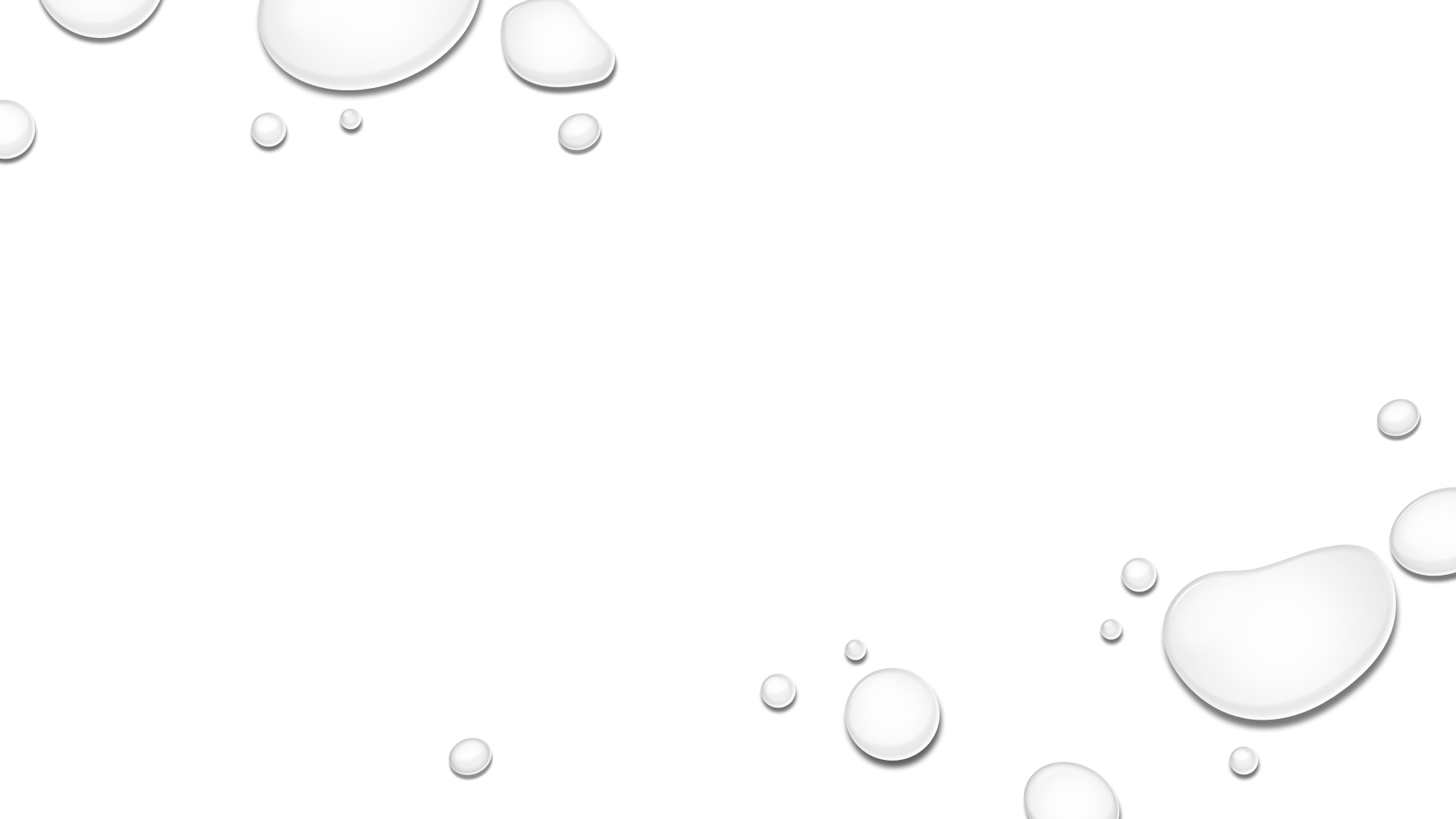 PAPÍR SI POLOŽ PŘED SEBE NA VÝŠKU.
DO STŘEDU PAPÍRU NARÝSUJ
PŘÍMKU.
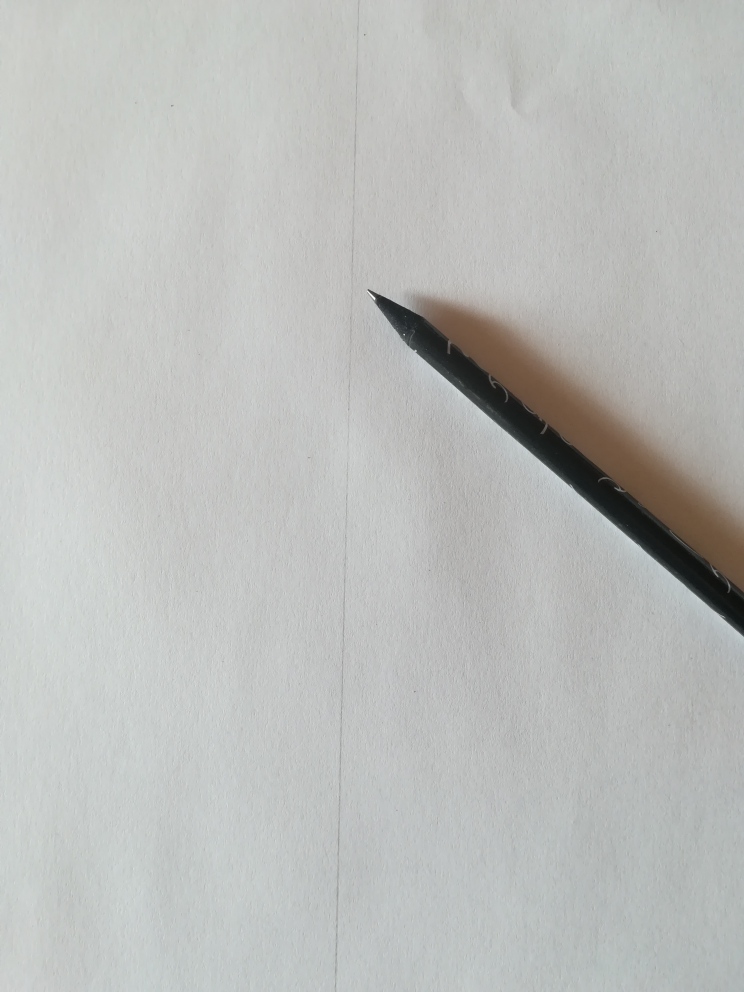 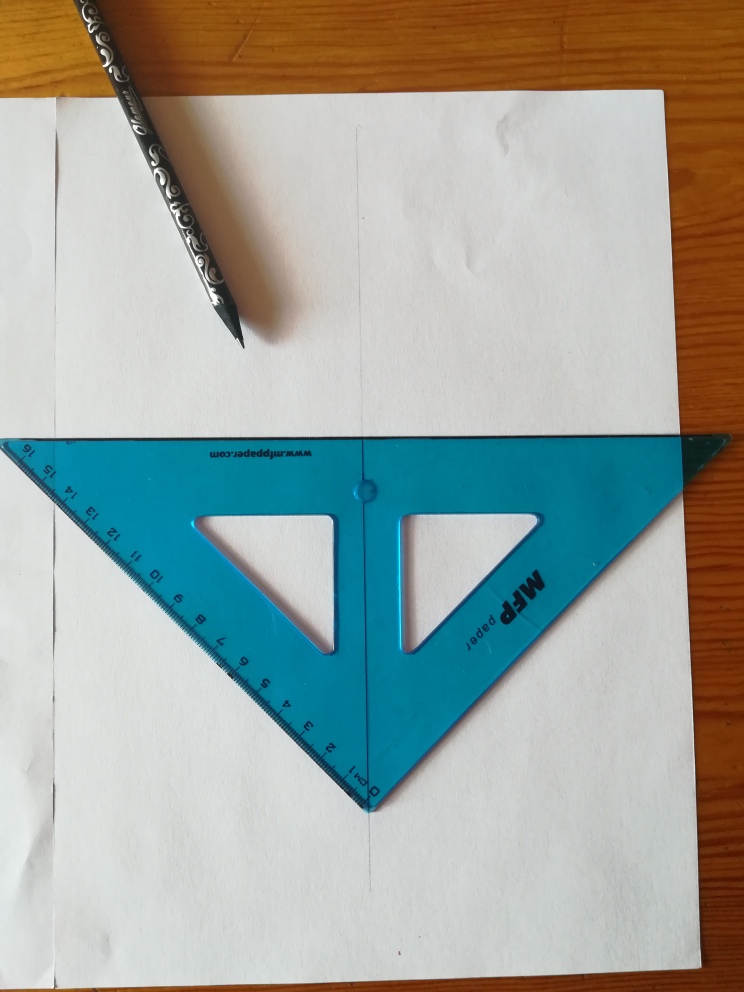 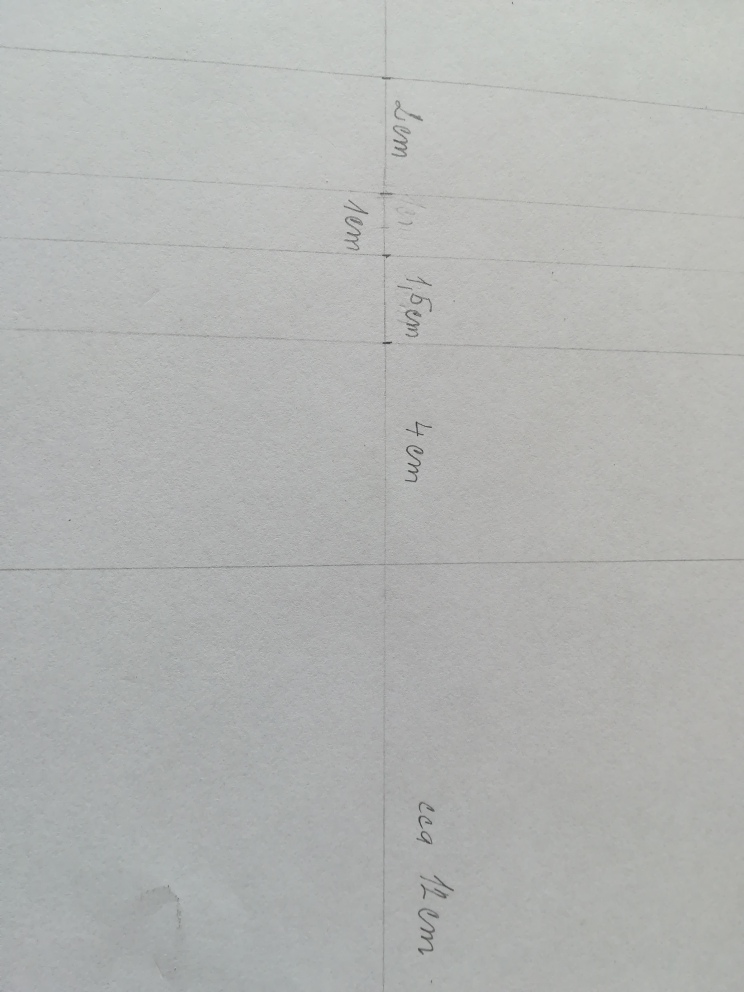 12 cm
4 cm
1,5 cm
1 cm
Na přímku narýsuj kolmice pomocí rovnoramenného trojúhelníku s ryskou v rozmezí těchto vzdáleností 12 cm, 4 cm, 1,5 cm, 1 cm, 2 cm.
2 cm
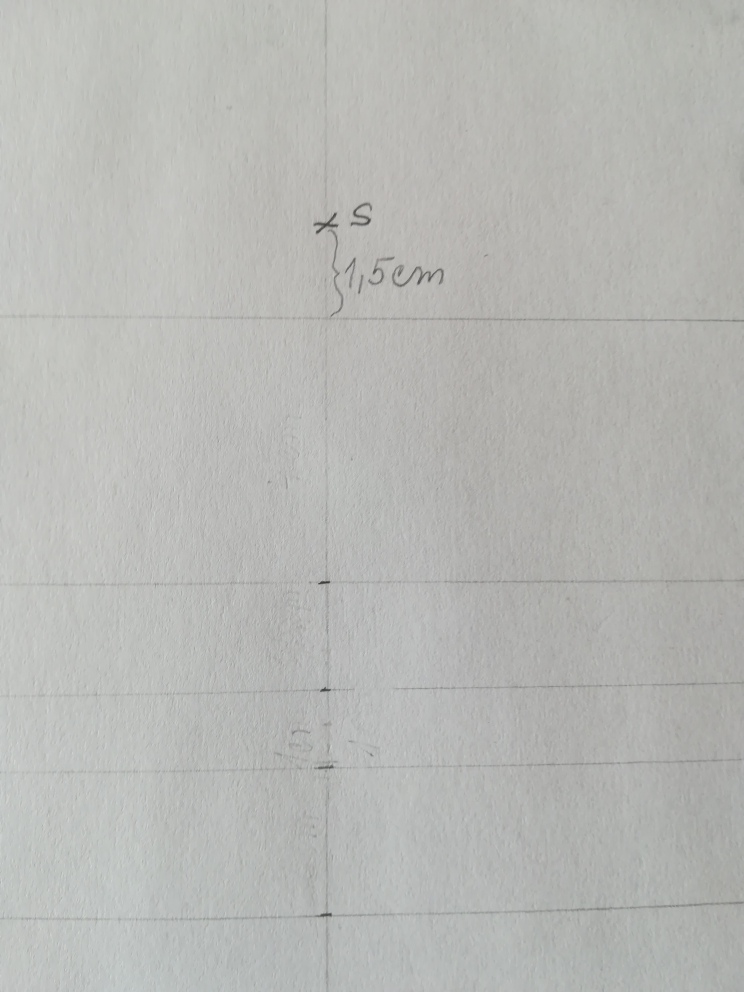 m
Sestroj bod S, vzdálený od kolmice m 1,5 cm.
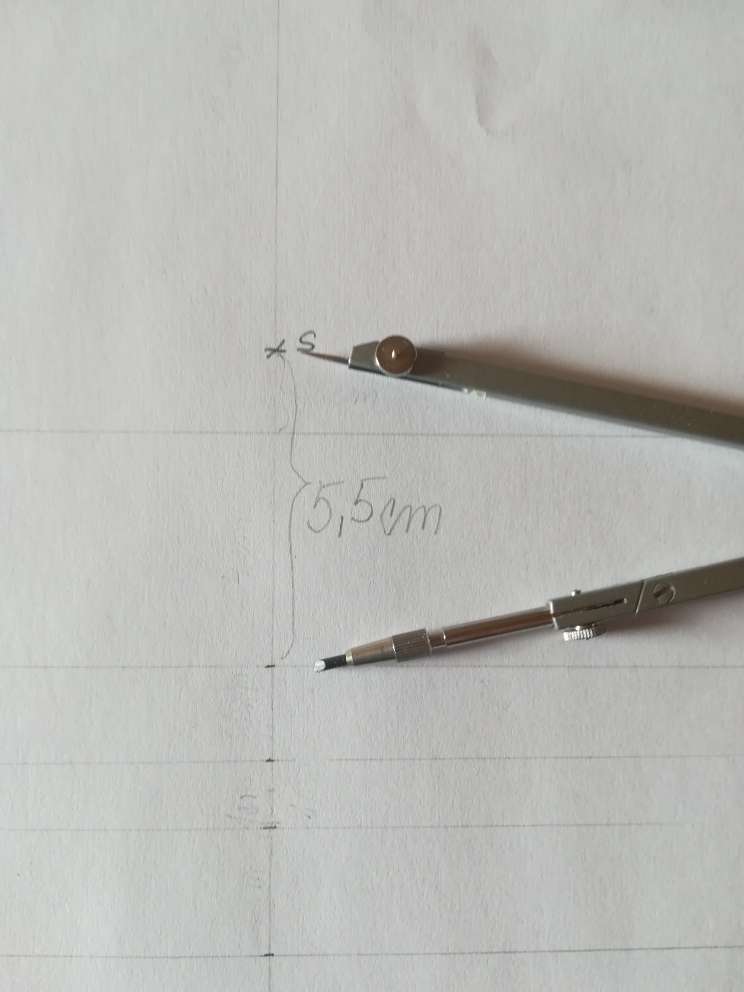 X  S
Sestroj kružnici s poloměrem 5,5 cm a se středem S.
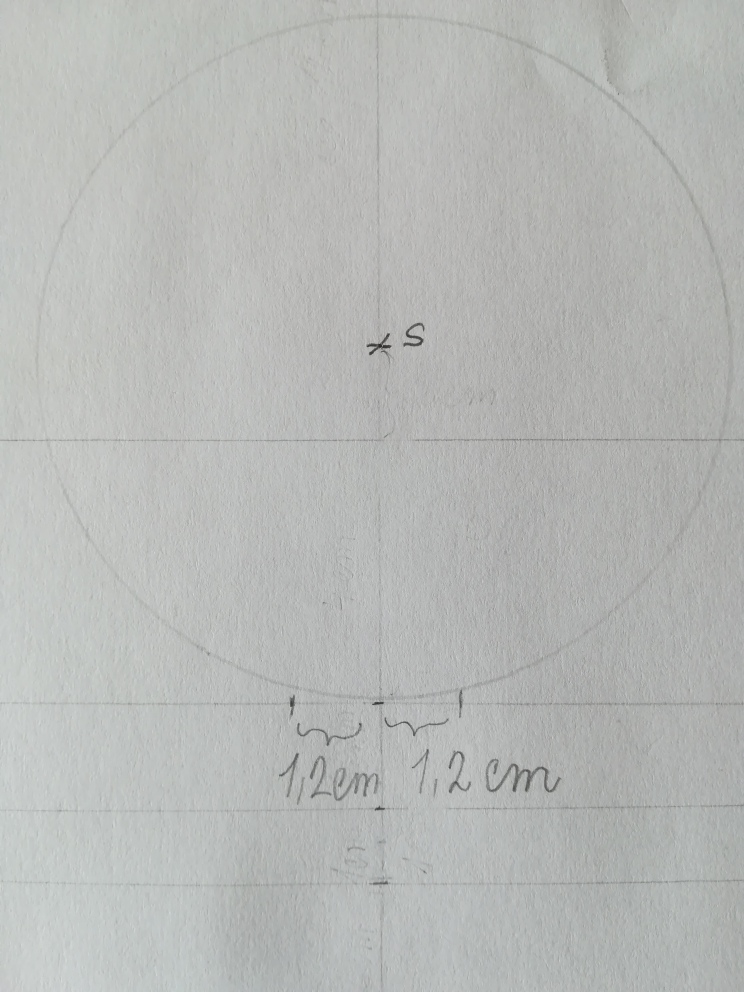 n
Vyznač body na přímce n.
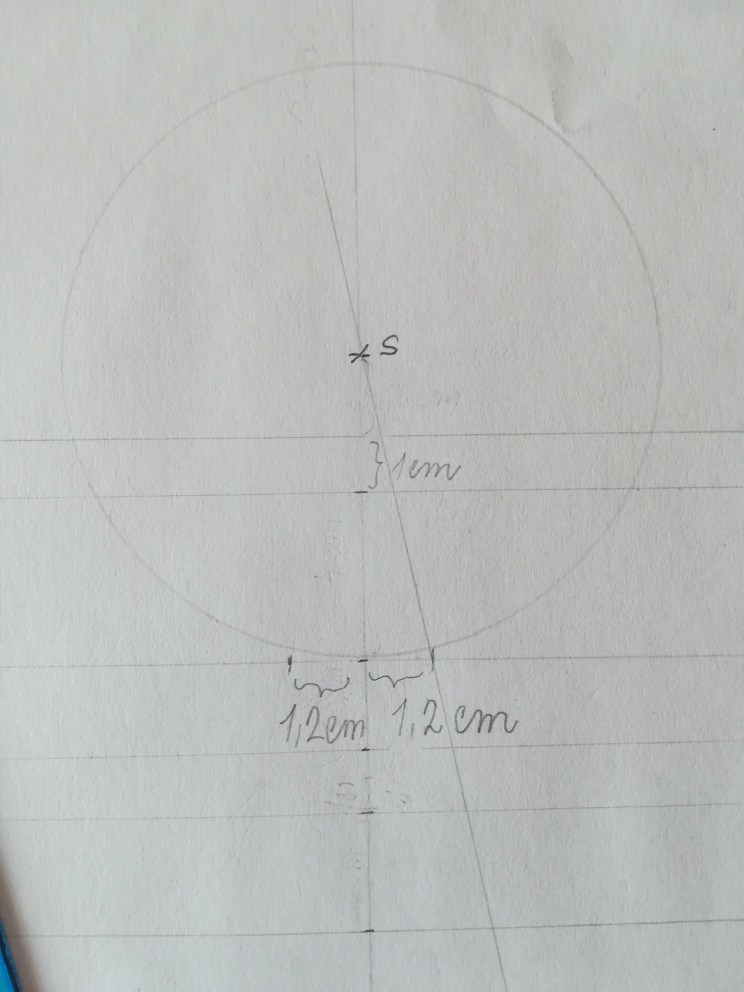 Narýsuj úsečky SA a SB.
S
B
A
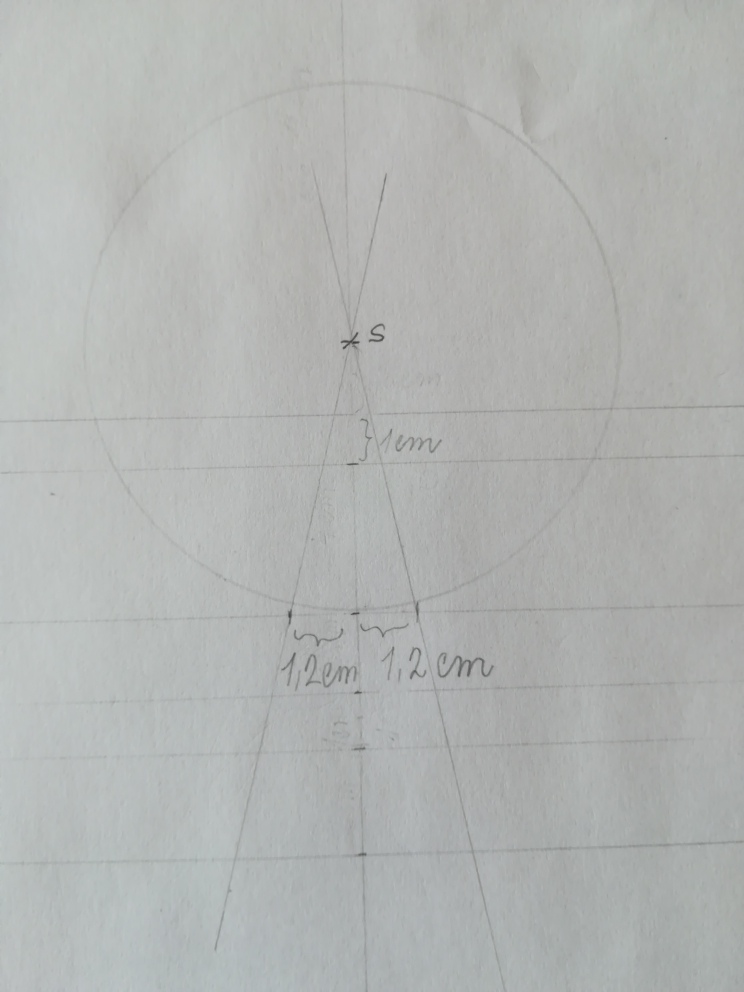 Rovnoběžky rýsuj pomocí trojúhelníku s ryskou a pravítka.
Narýsuj rovnoběžku l vzdálenou od přímky d 1cm.
d
l
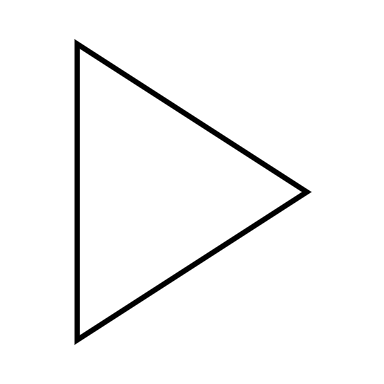 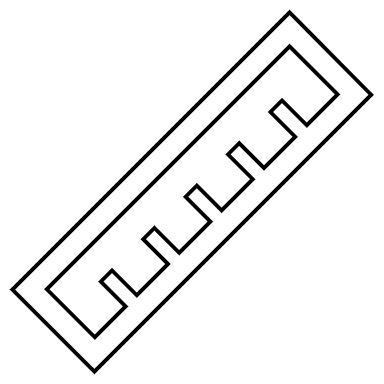 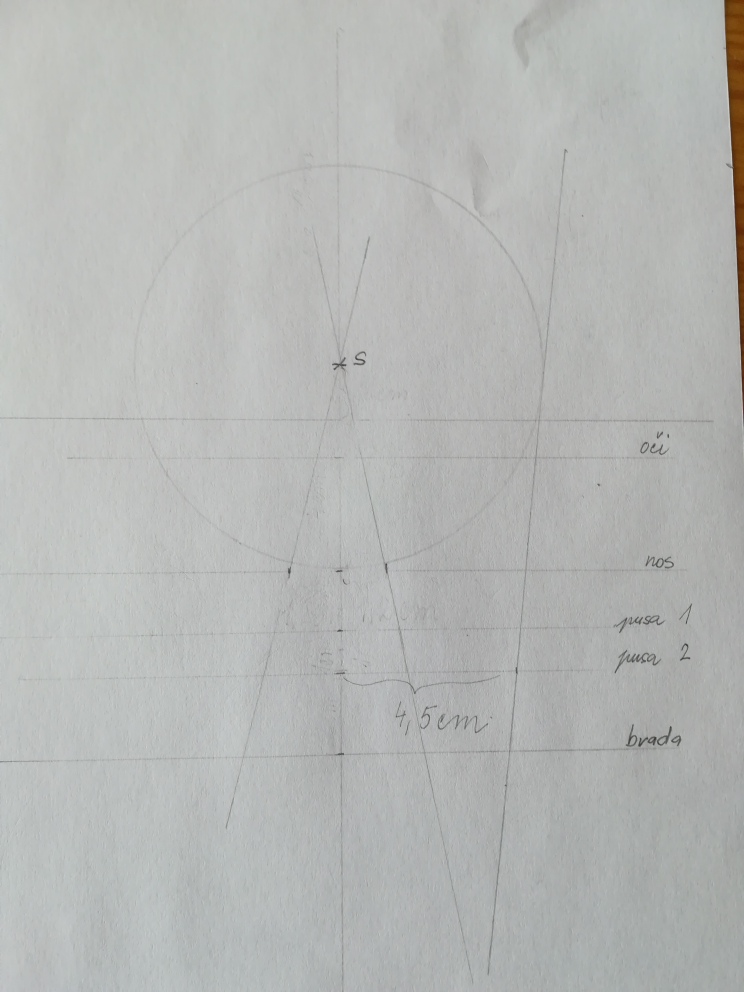 Narýsuj přímku r podle obrázku.
r
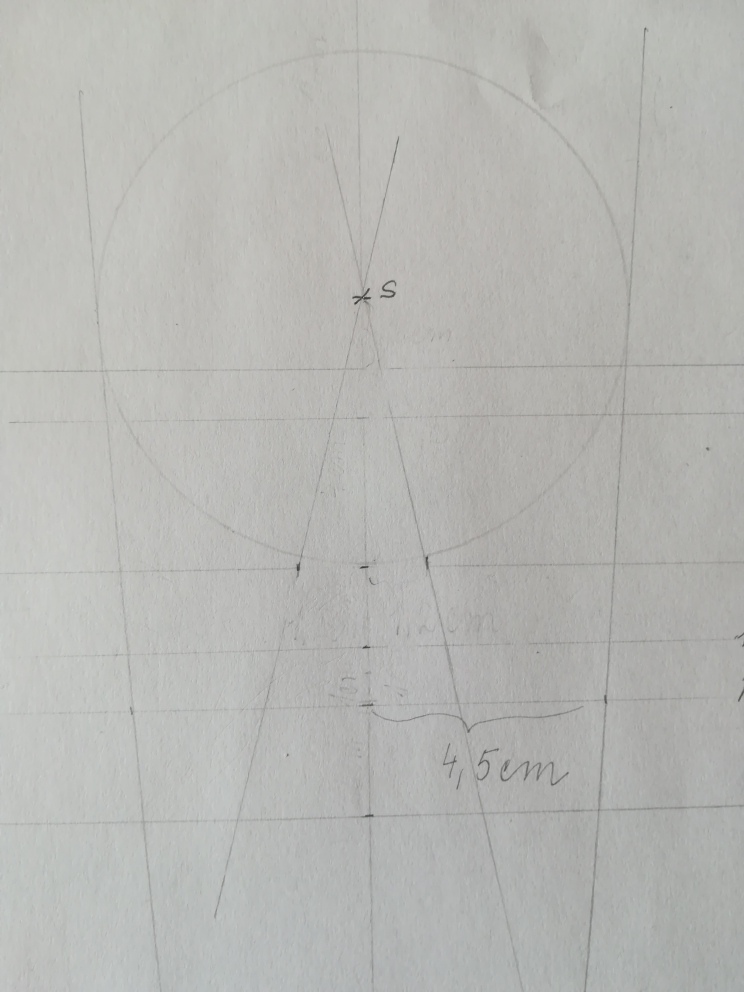 Narýsuj přímku h podle obrázku.
4,5 cm
h
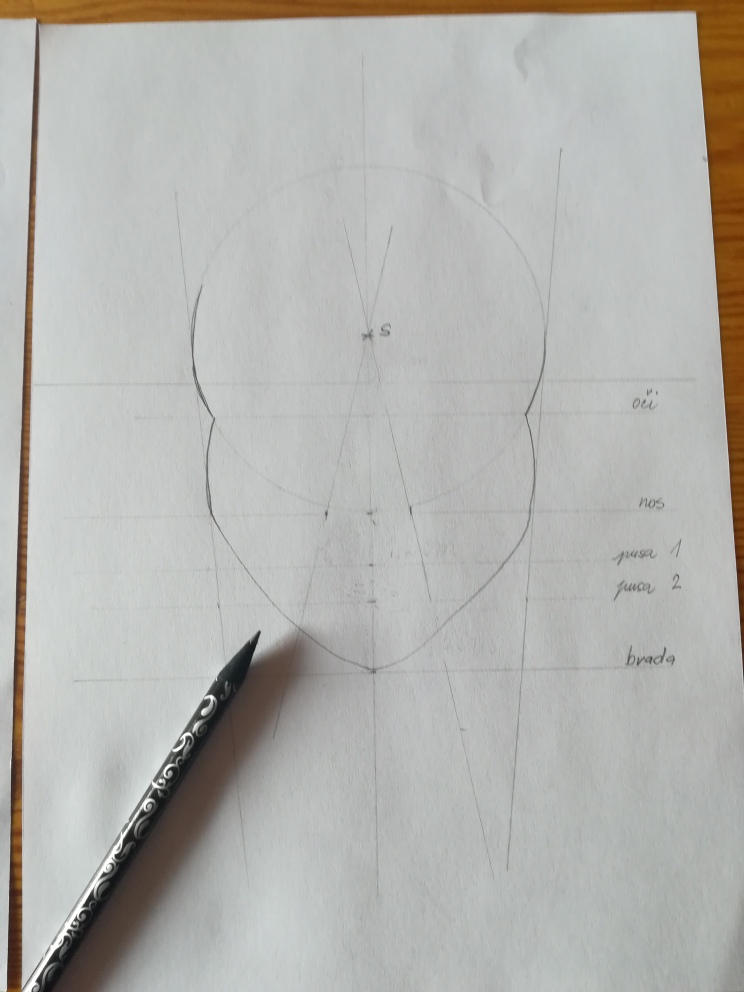 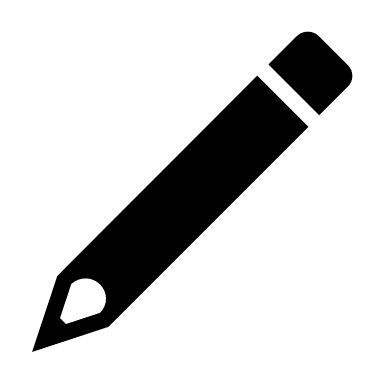 Teď už je to na tvé fantazii. Povedu ti chvilku tvou ruku, ale můžeš jít svou cestou.
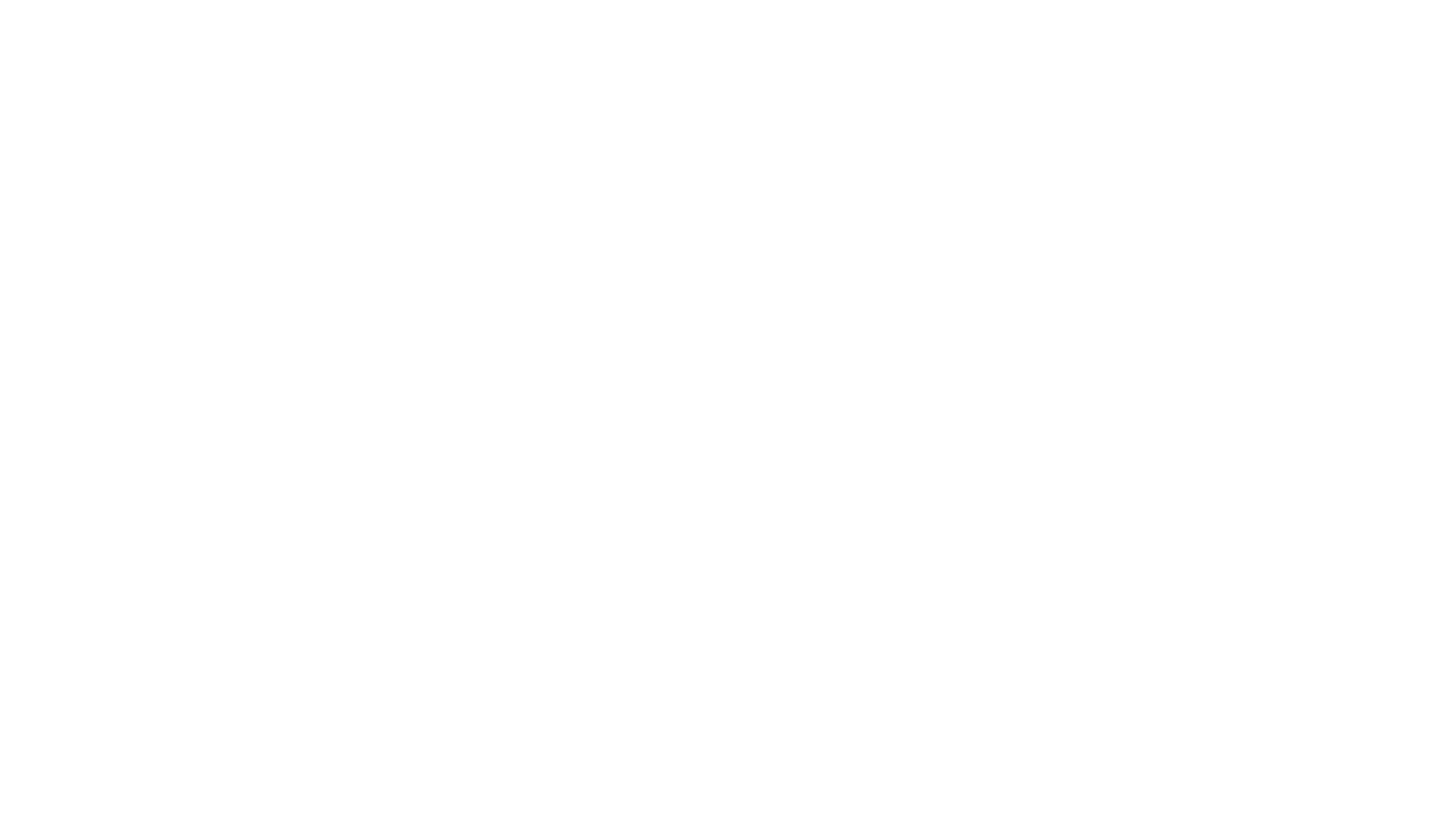 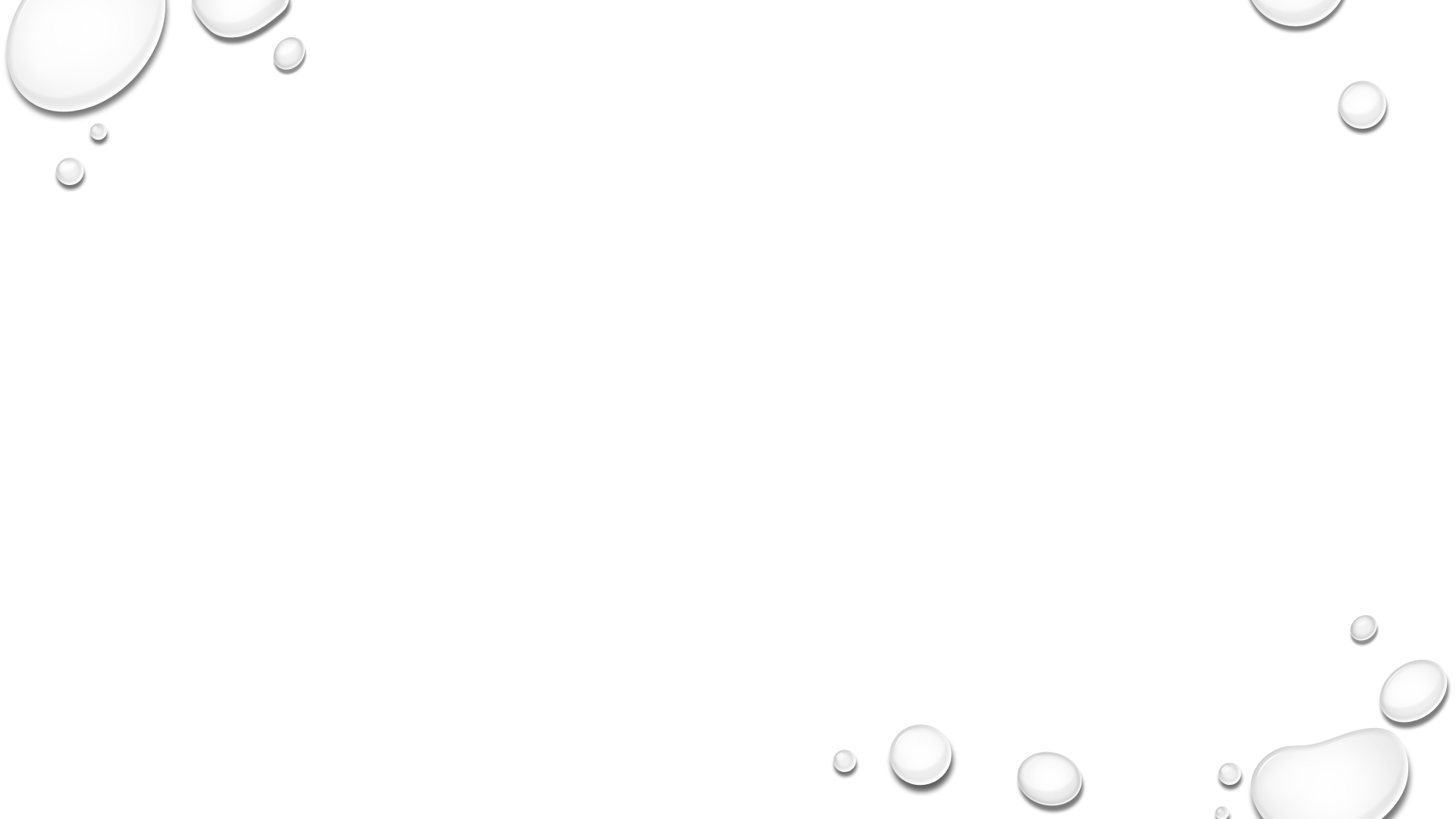 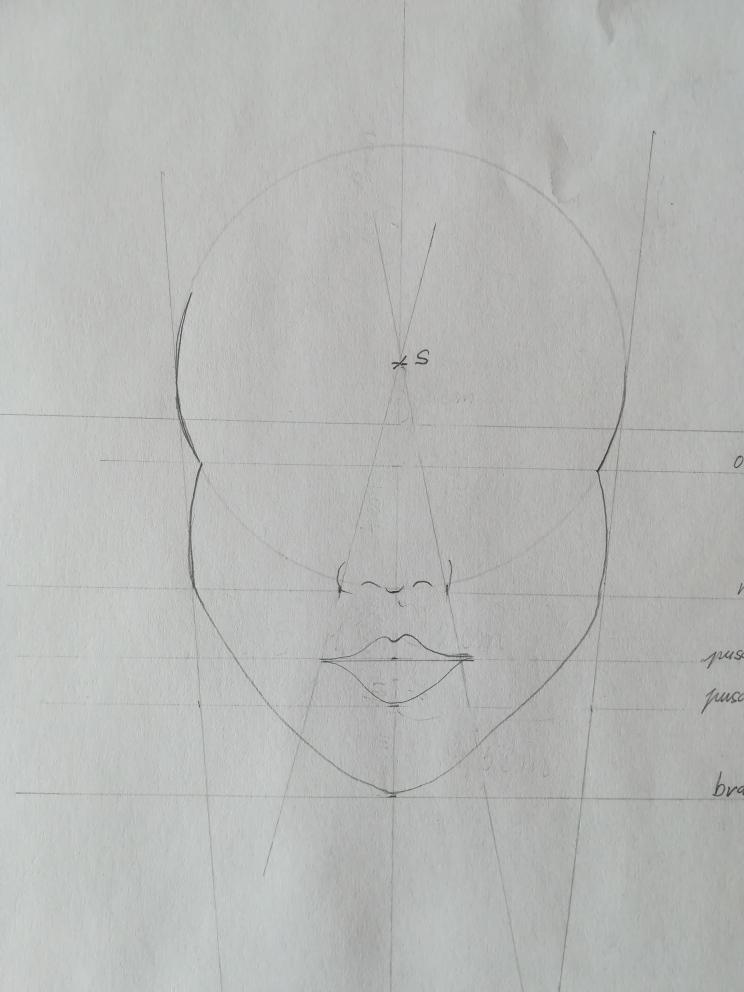 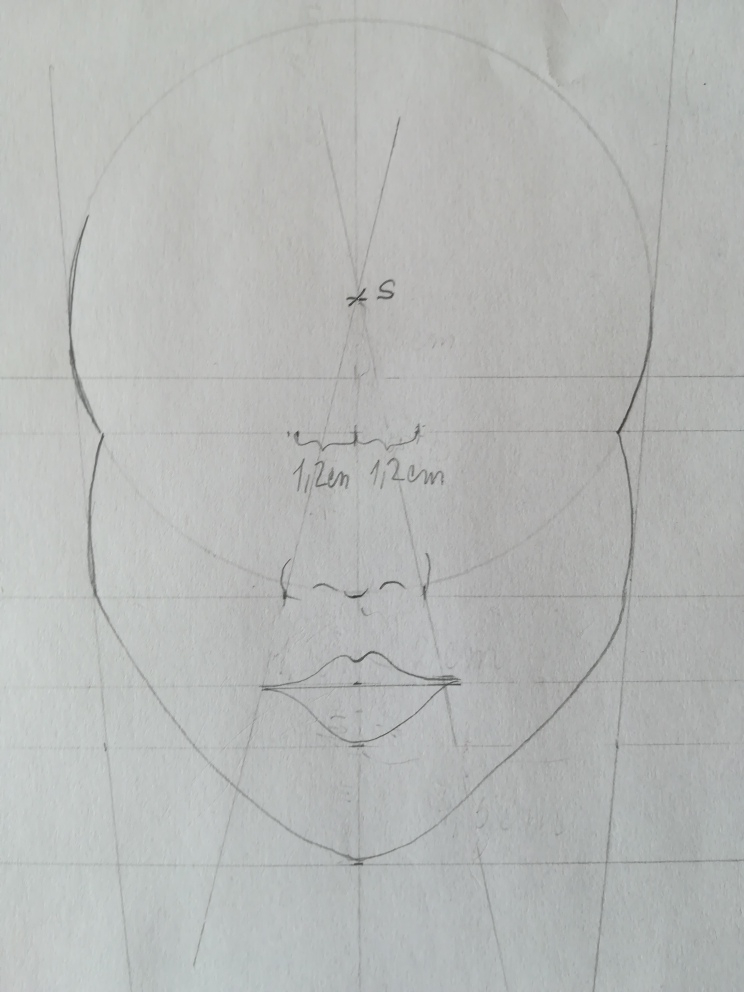 Pusa a nos.
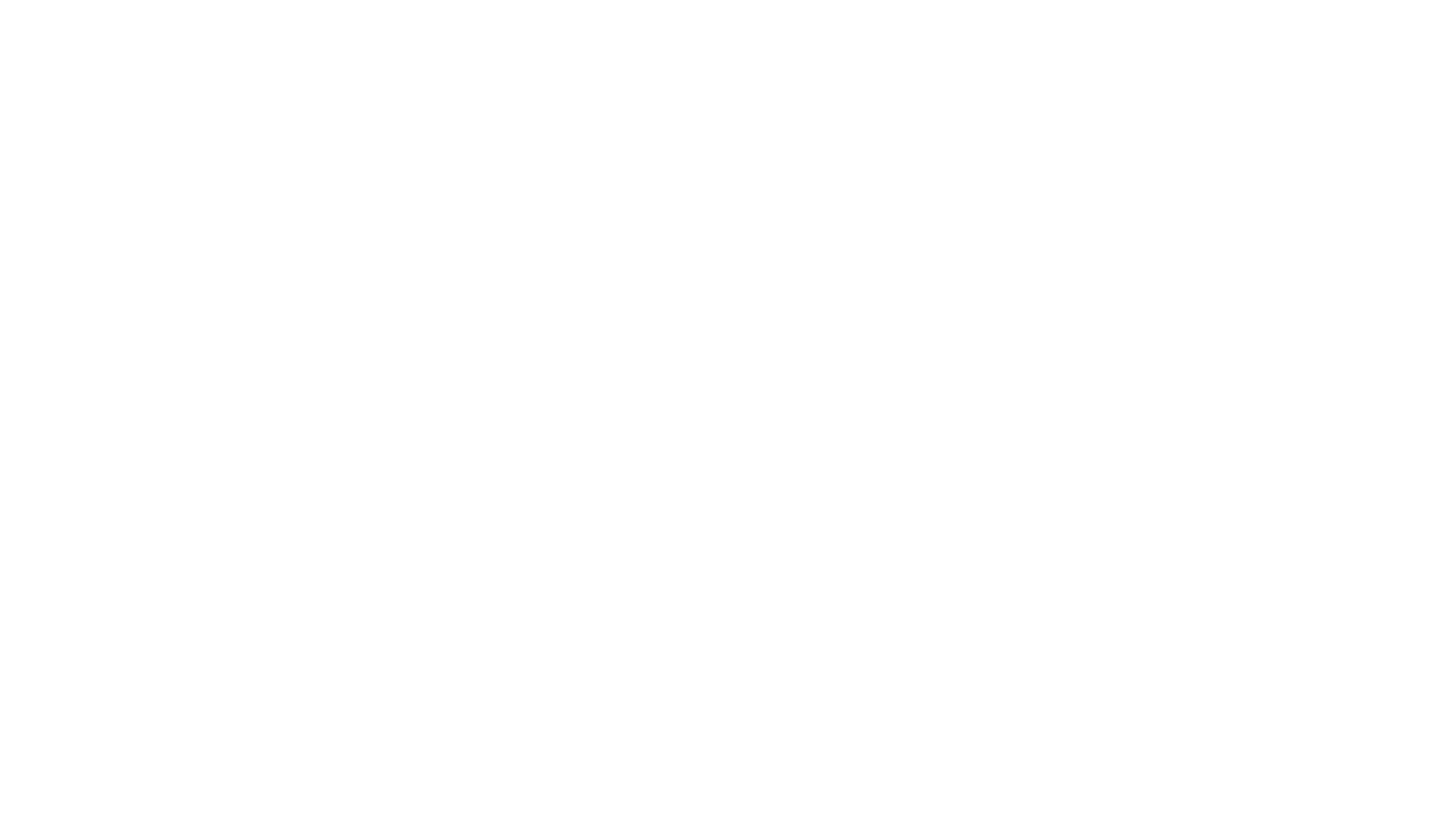 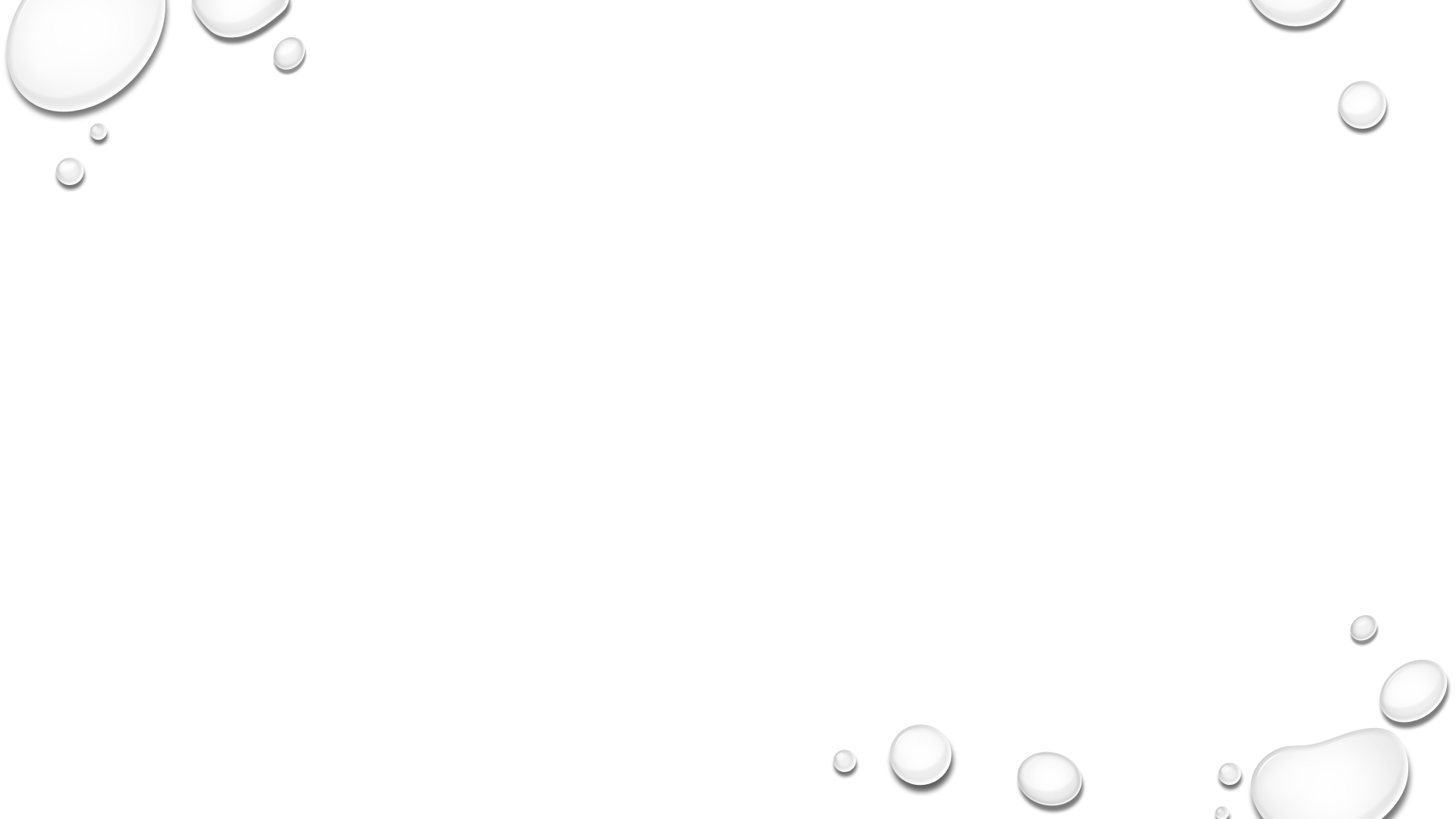 Oči.
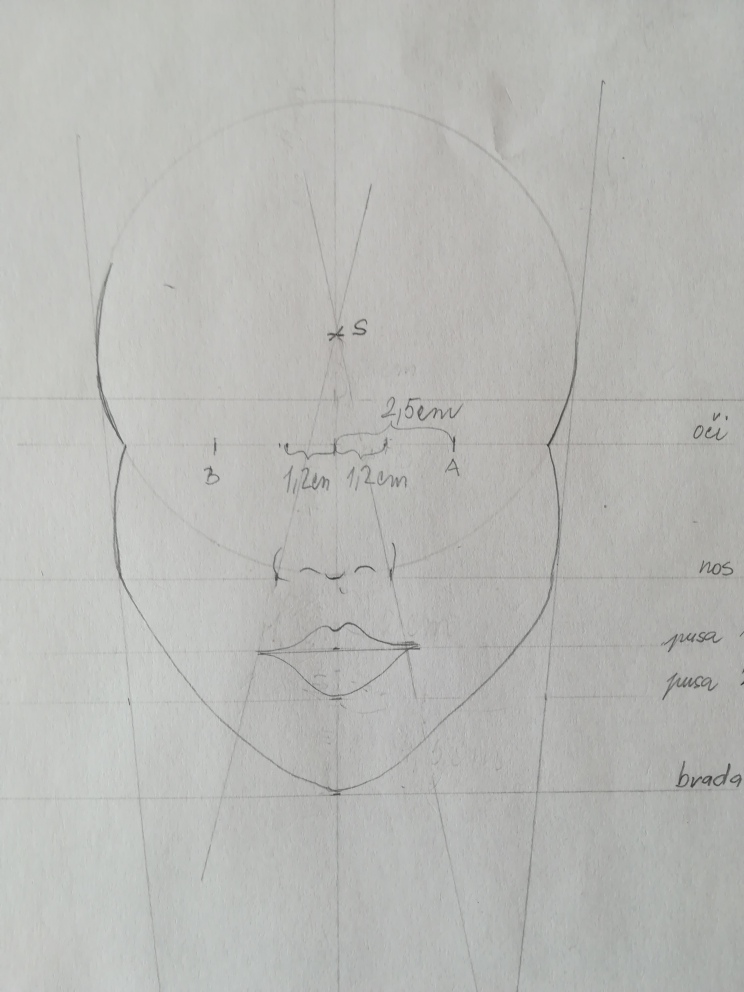 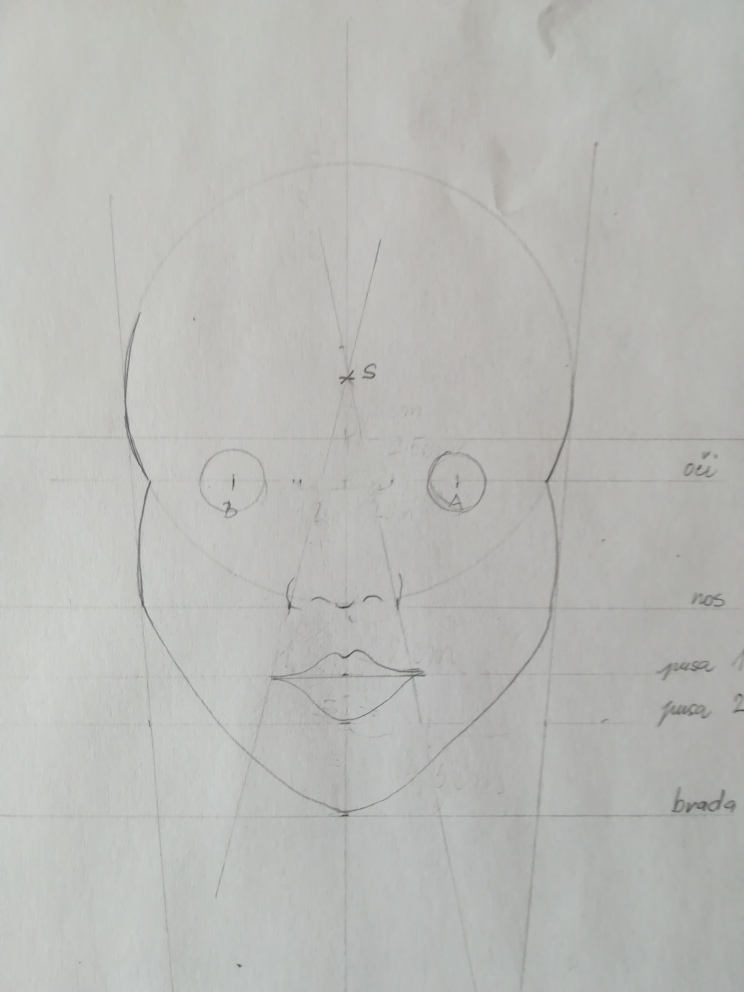 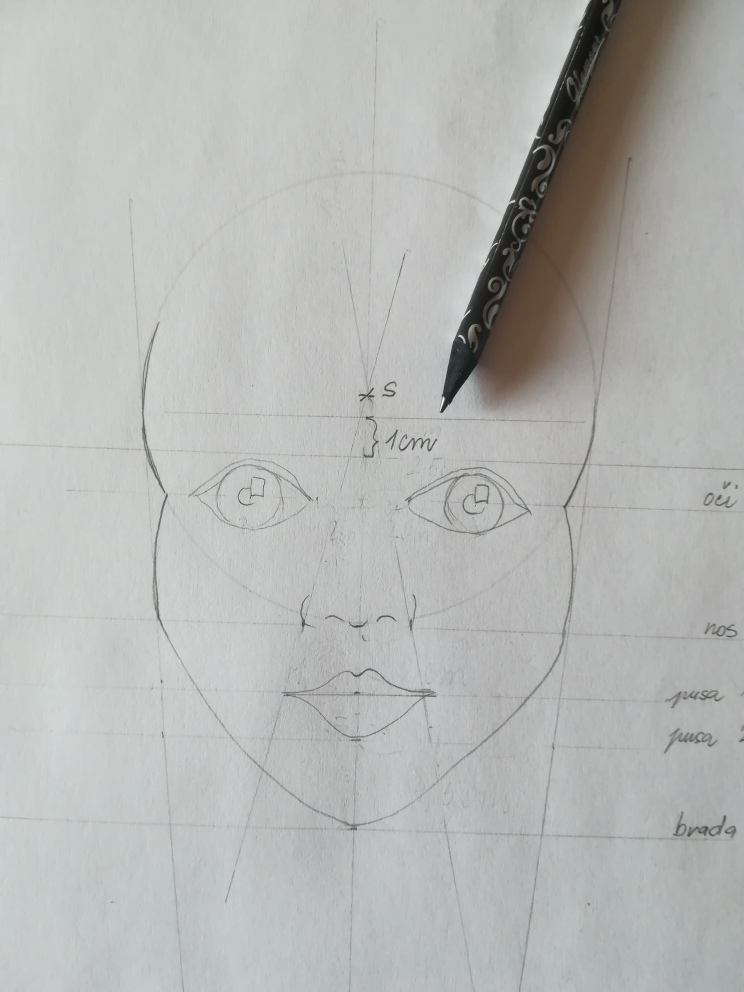 Ještě jedna kolmice, je to pomůcka na kresbu obočí.
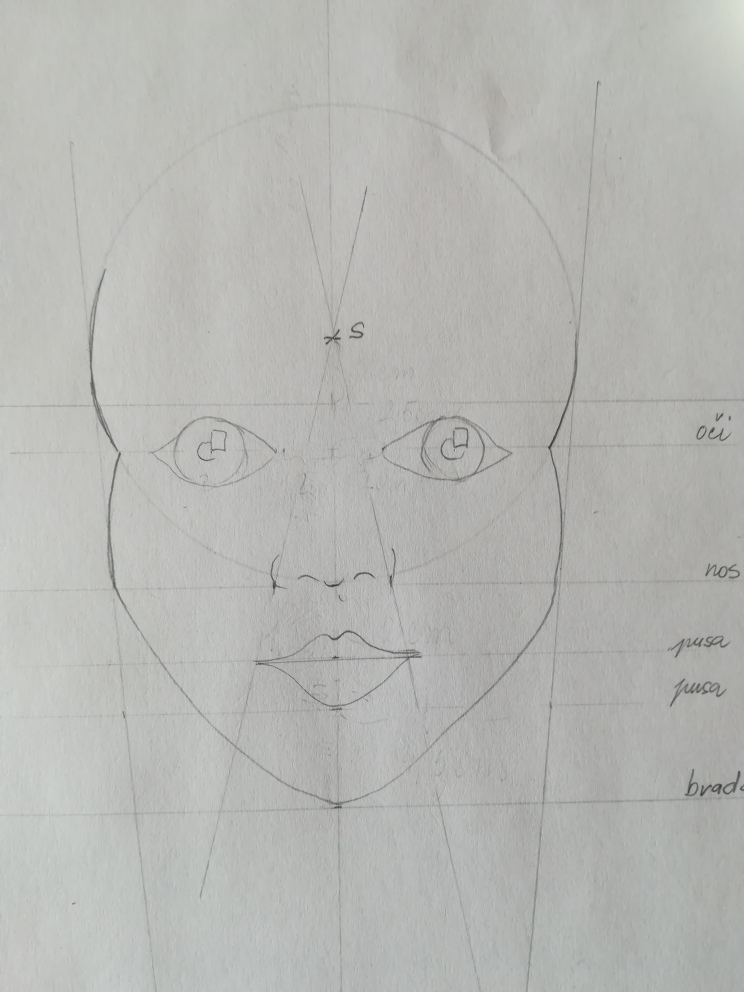 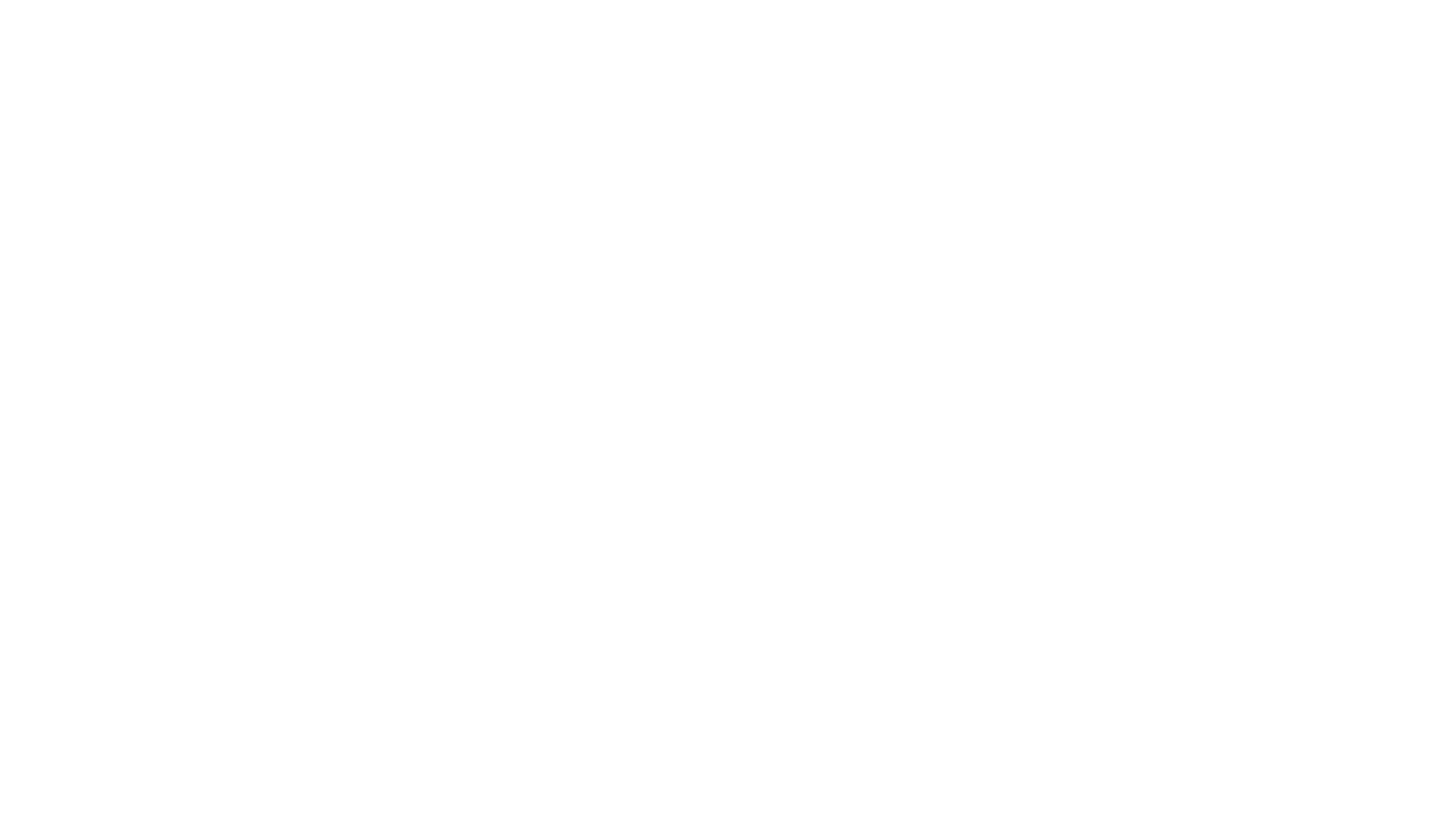 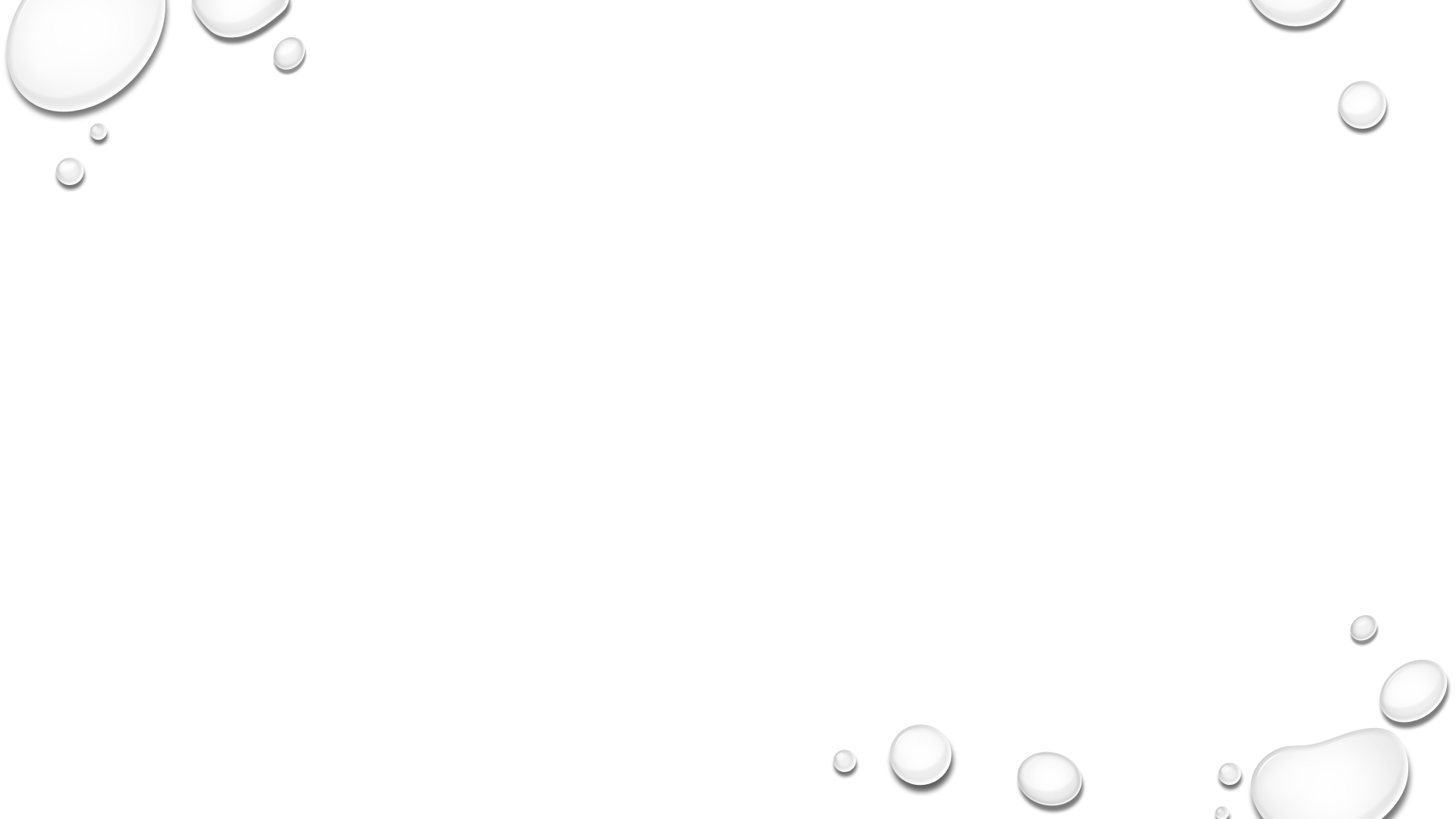 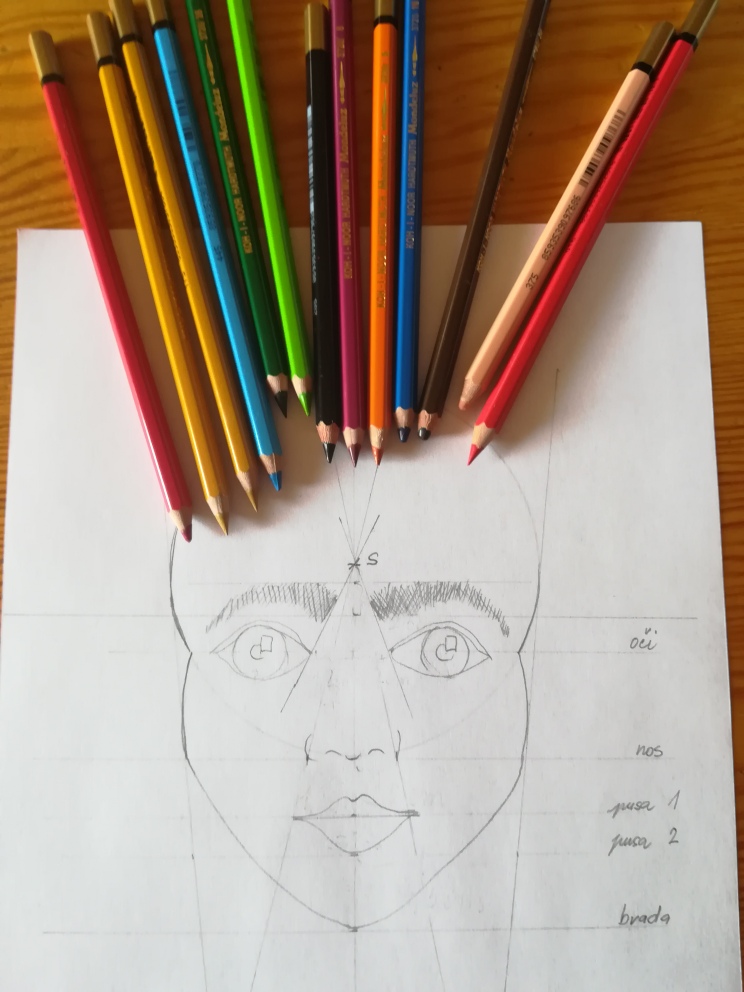 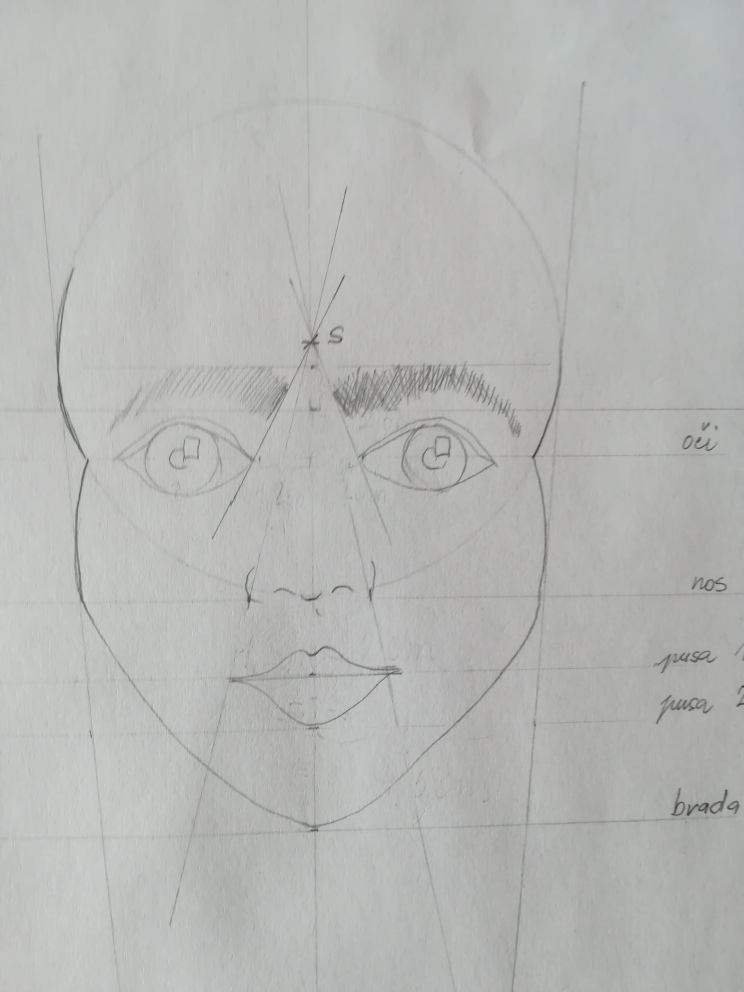 A jdeme na to……..
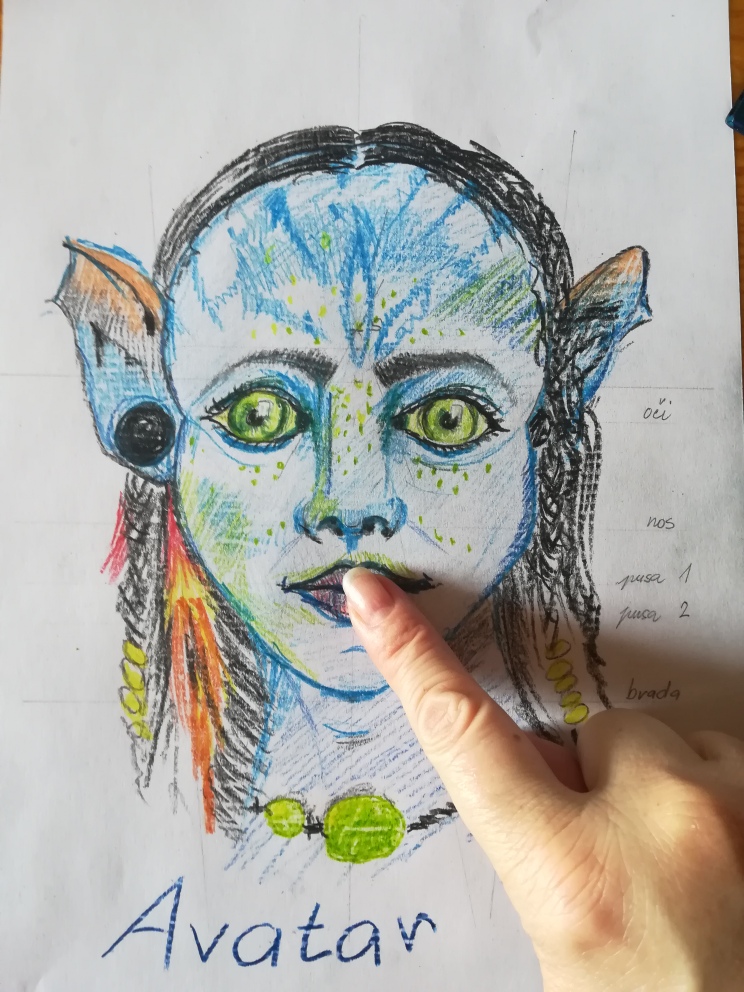 Milé děti , já jsem se inspirovala postavou z amerického sci-fi filmu Jamese Camerona. Film je natočen kombinací živých herců a počítačových animací. Pojednává o střetu pozemšťanů a domorodců na měsíci Pandora. Jedná se o komerčně druhý nejúspěšnější film všech dob, získal také řadu ocenění, především za vizuální efekty.
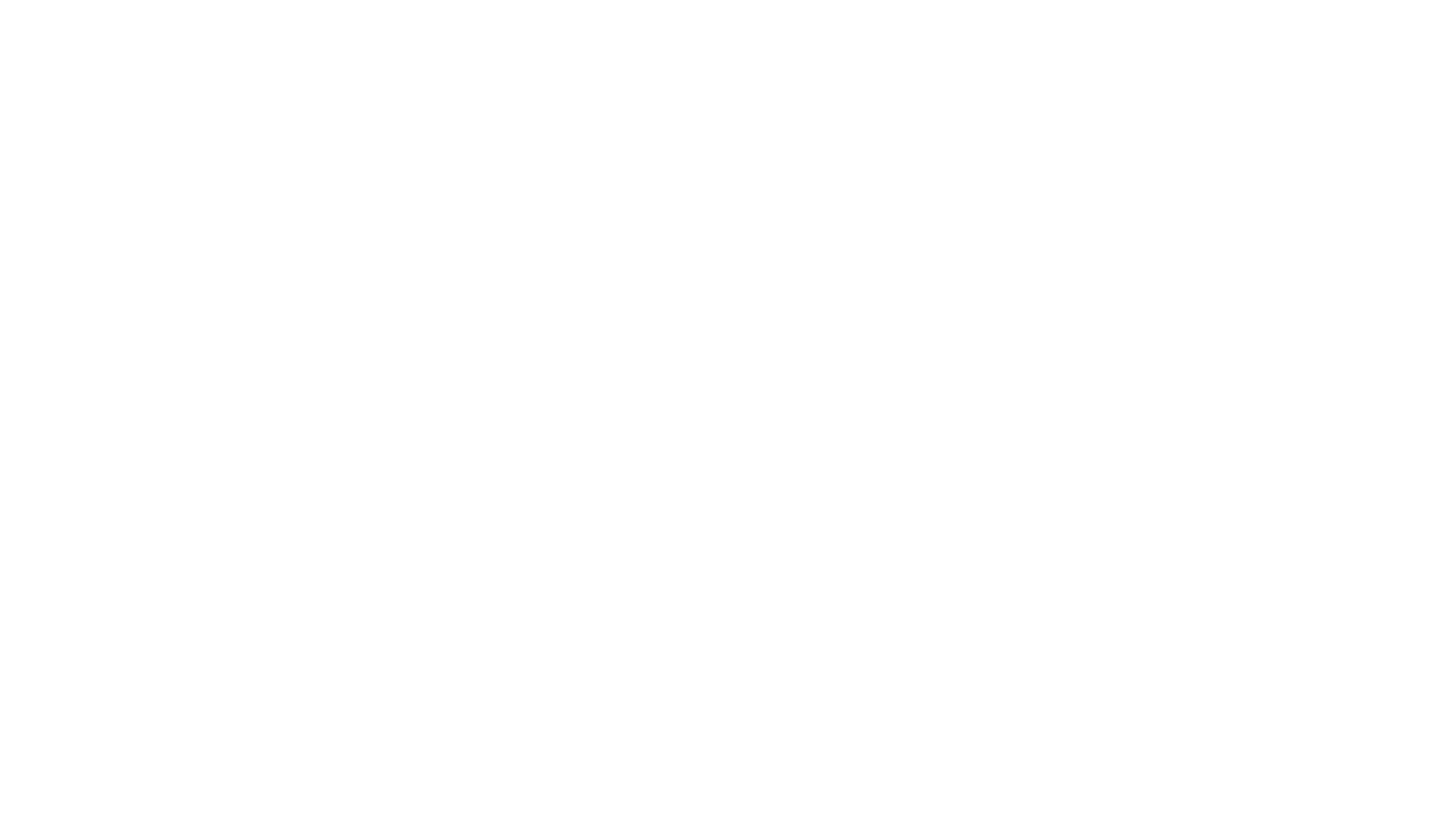 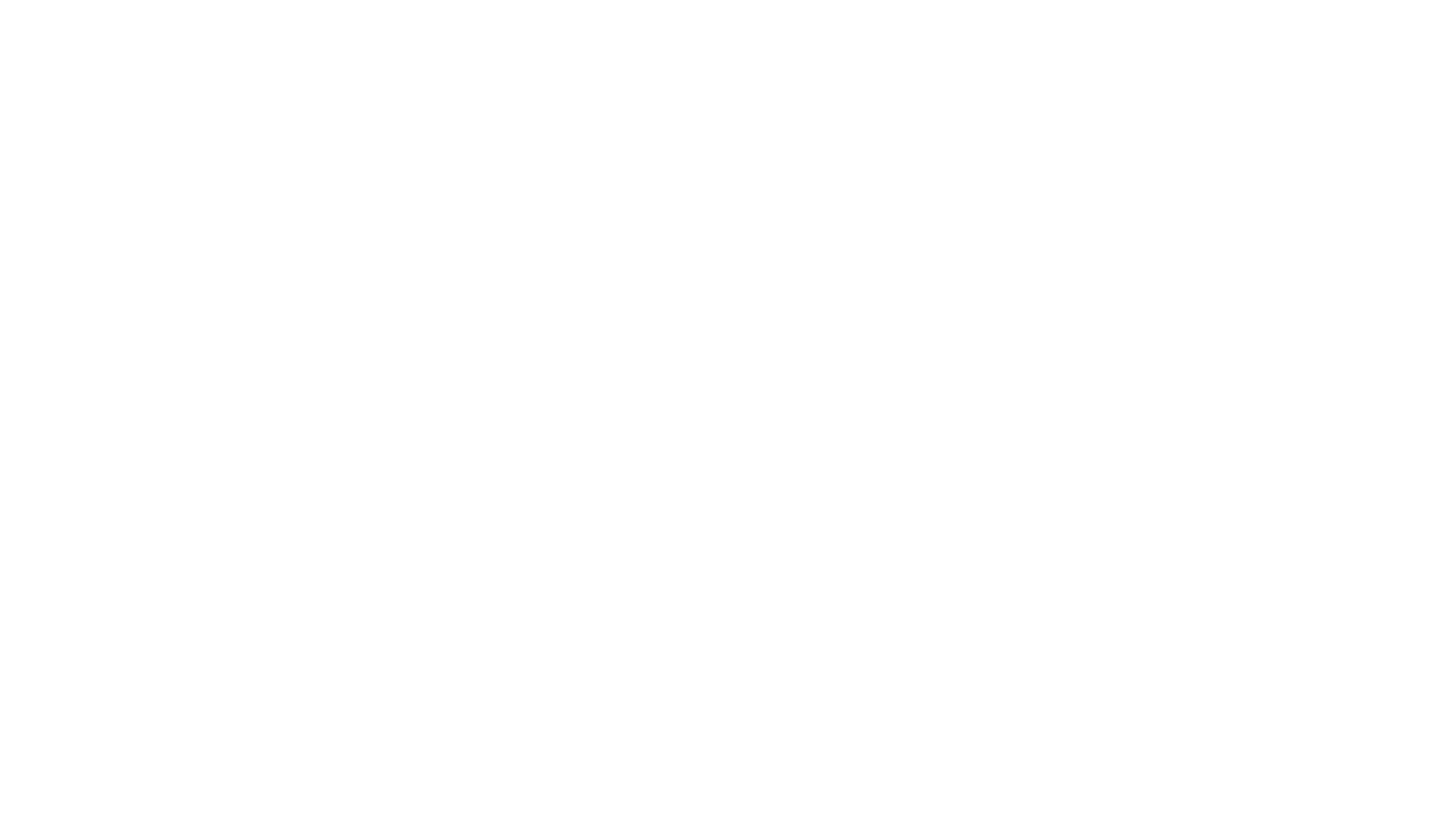 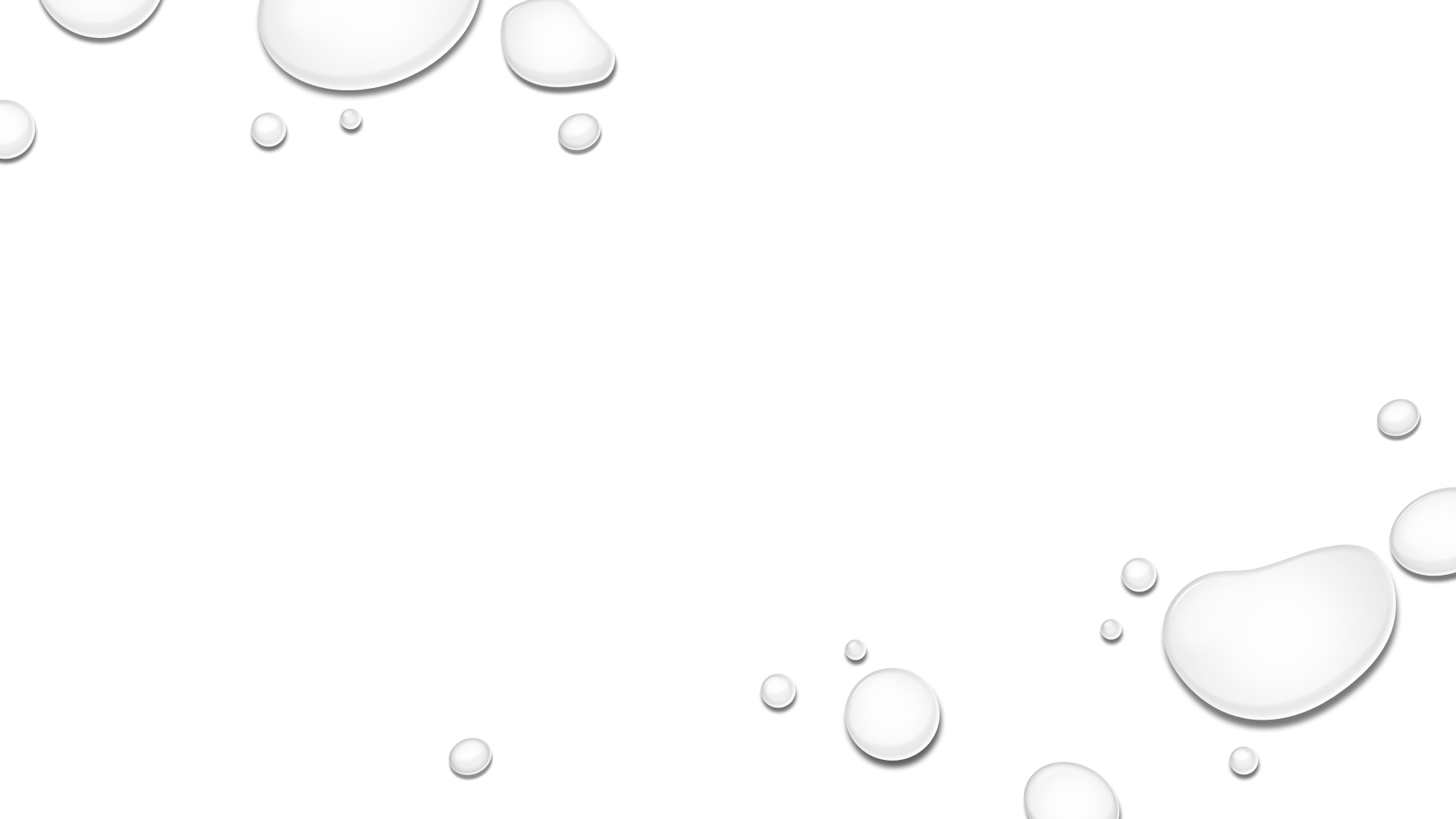 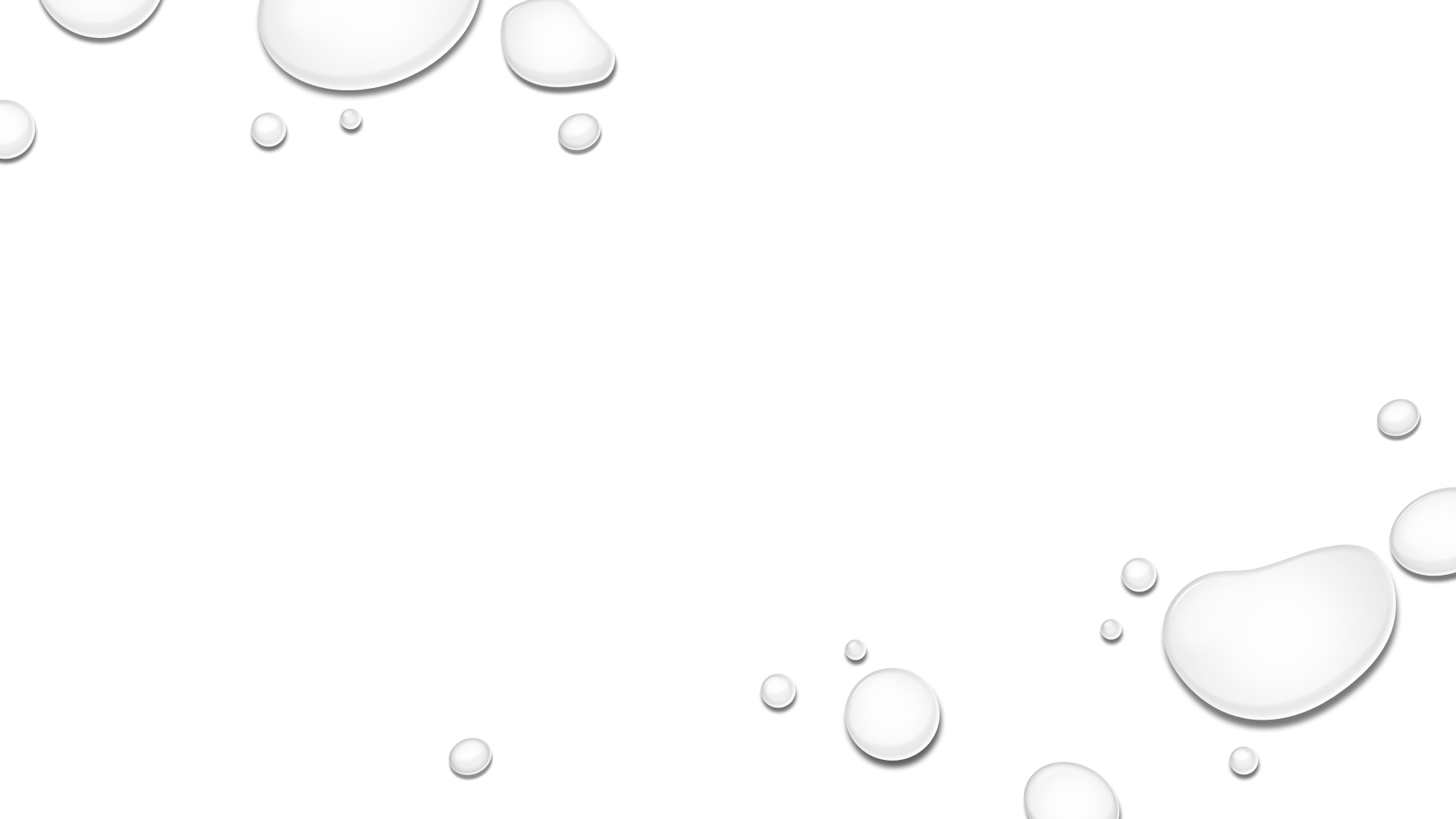 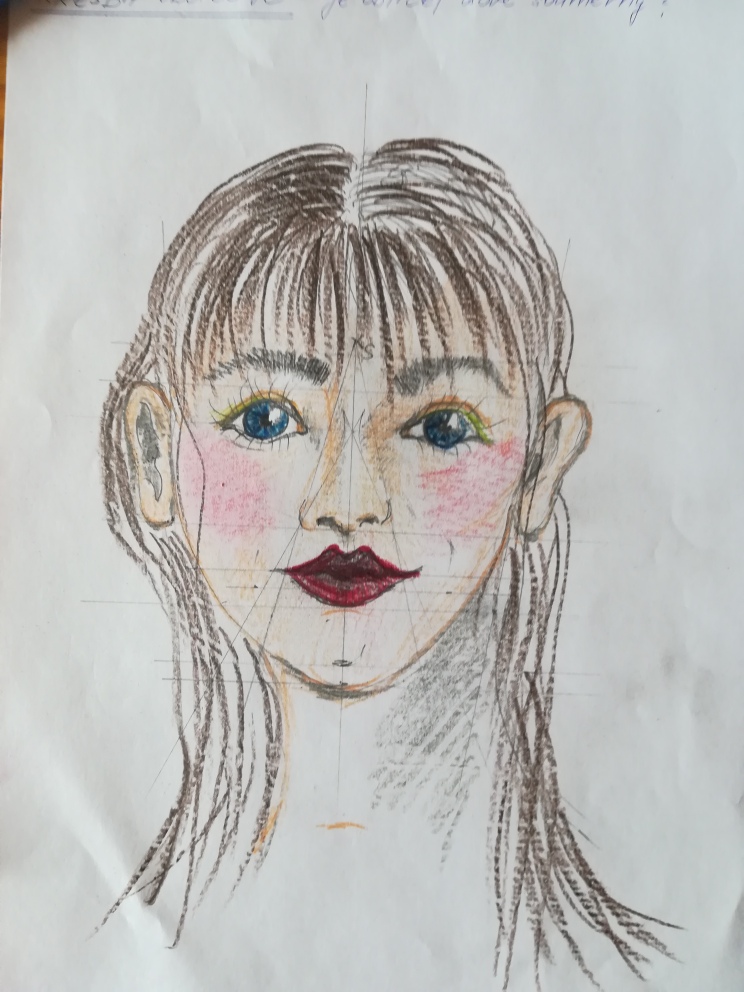 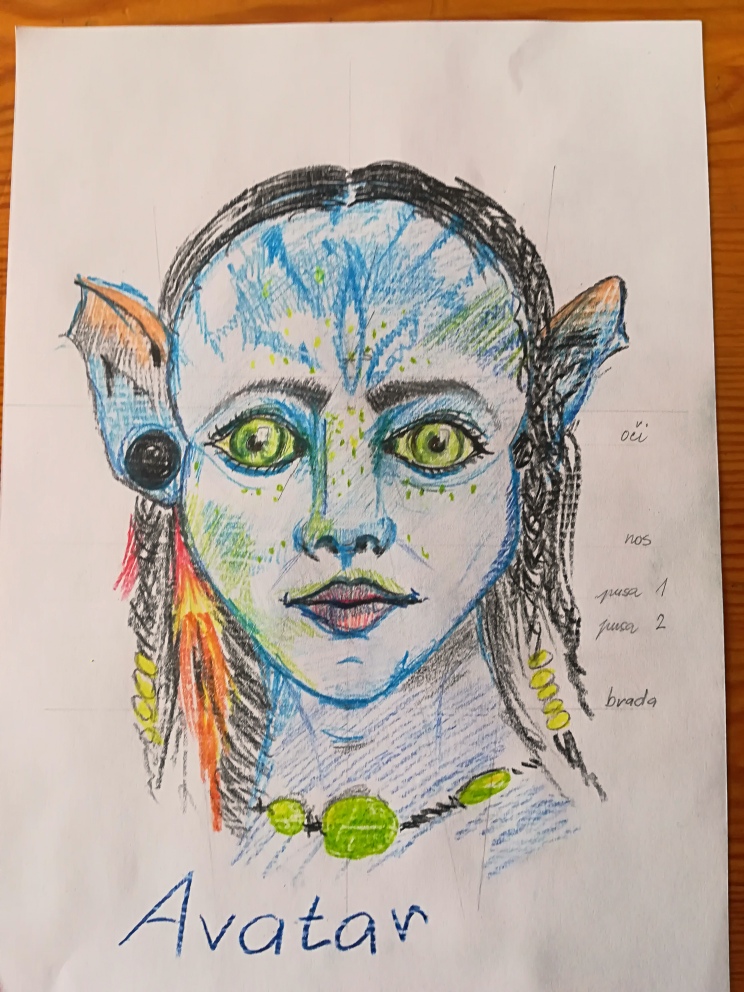 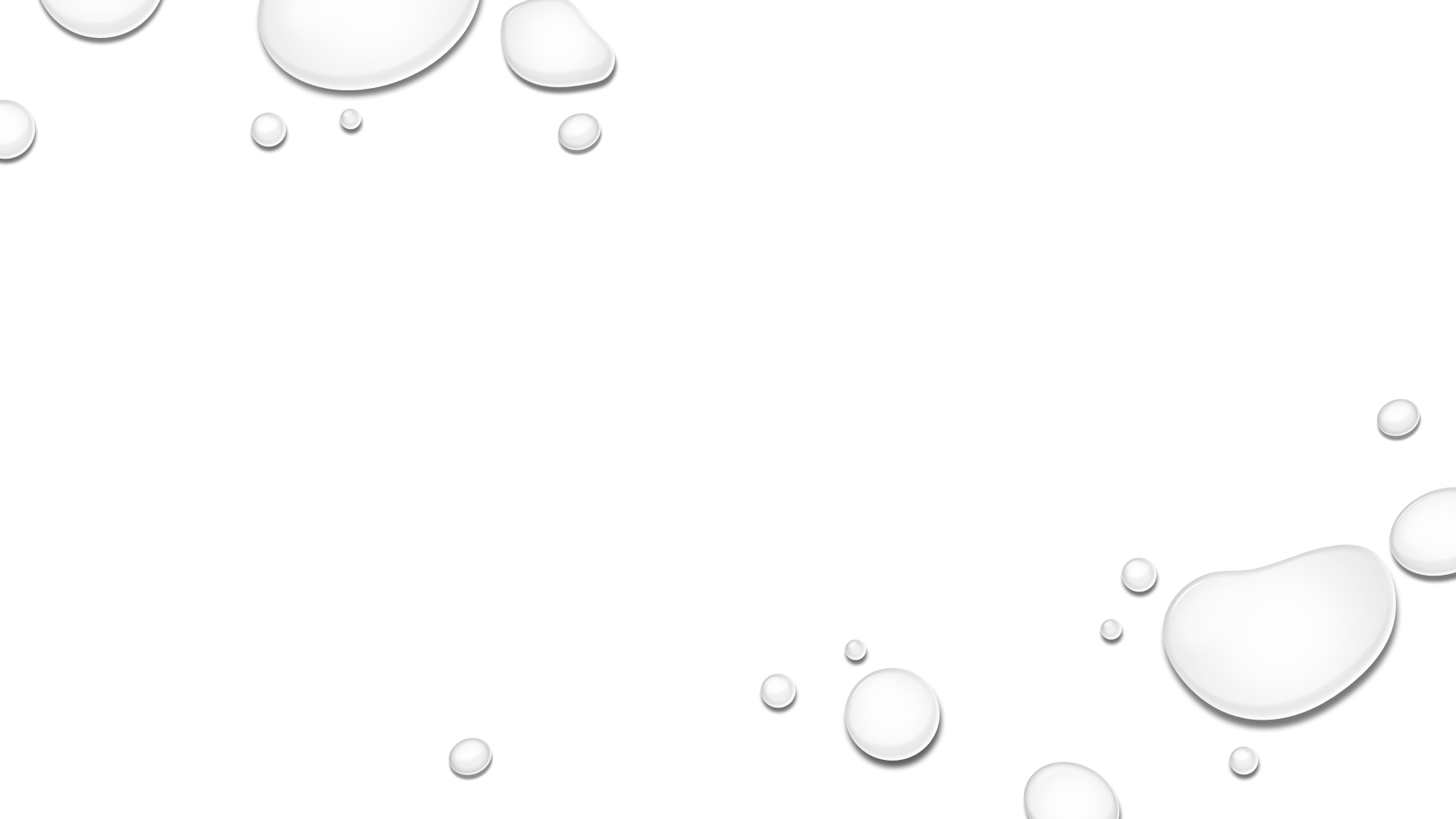 vašE fantaZiE, představA a nápad
Motto: „Rýsování a kreslení jsou propojené trpělivostí.“
						                            …..držím pěsti Katka Seidlová